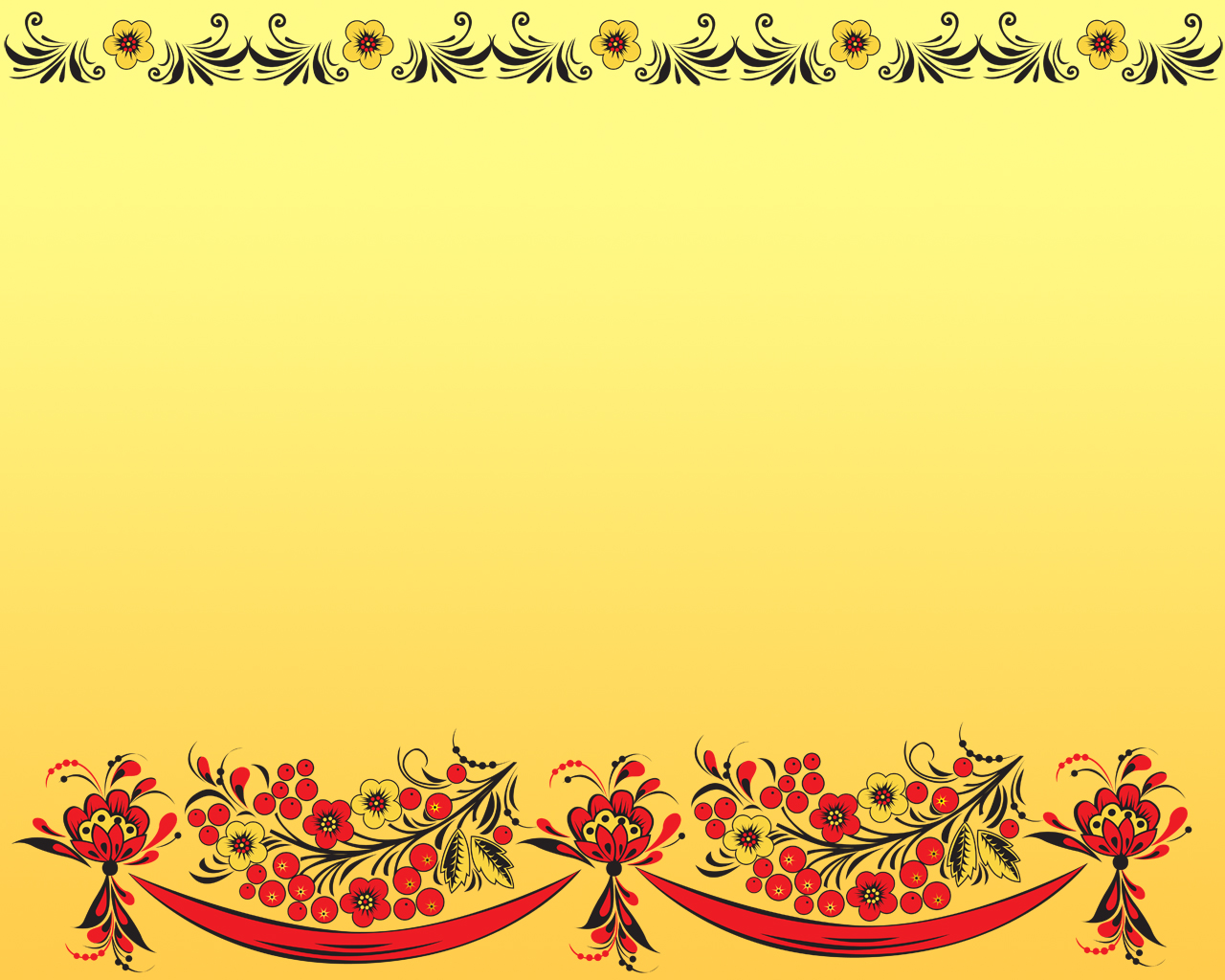 Государственное бюджетное дошкольное учреждение
детский сад  № 7 Кировского района Санкт-Петербурга
Экскурсия в мини-музей 
«Русская изба»
для детей старшего дошкольного возраста
Подготовила: музыкальный руководитель 
Теремецкая Анастасия Андреевна
Приглашение на экскурсию в музей:
Ах, матрёшечки-матрёшки, 
Хороши – не рассказать! 
Очень любят с вами дети 
В нашей группе поиграть. 
Приглашают вас сегодня
На экскурсию, друзья,
Если вы готовы? Дружно
Мы ответим: Да, да, да!
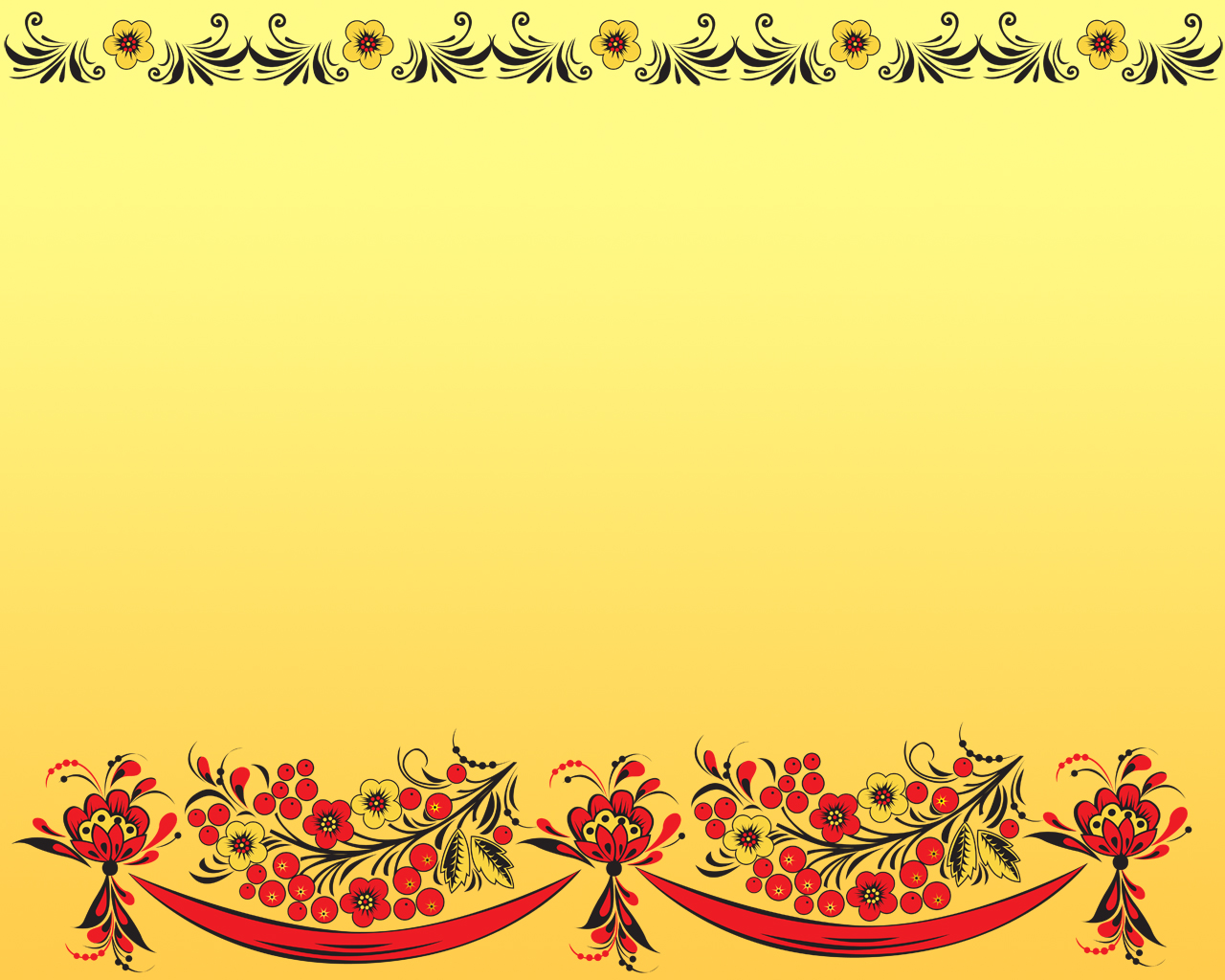 Как называется наш музей? 
Отгадайте-ка, ребятки, дружно все эту загадку:
Стоит жилище,
Деревянные бочища.
Внутри печь, да дрова,
Это – русская …
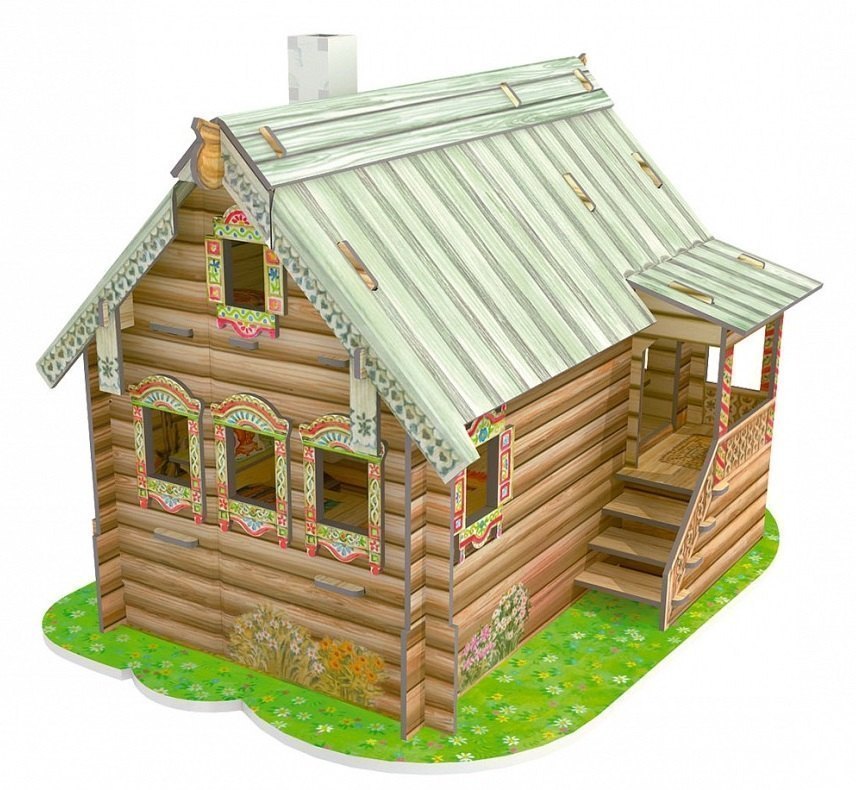 Изба
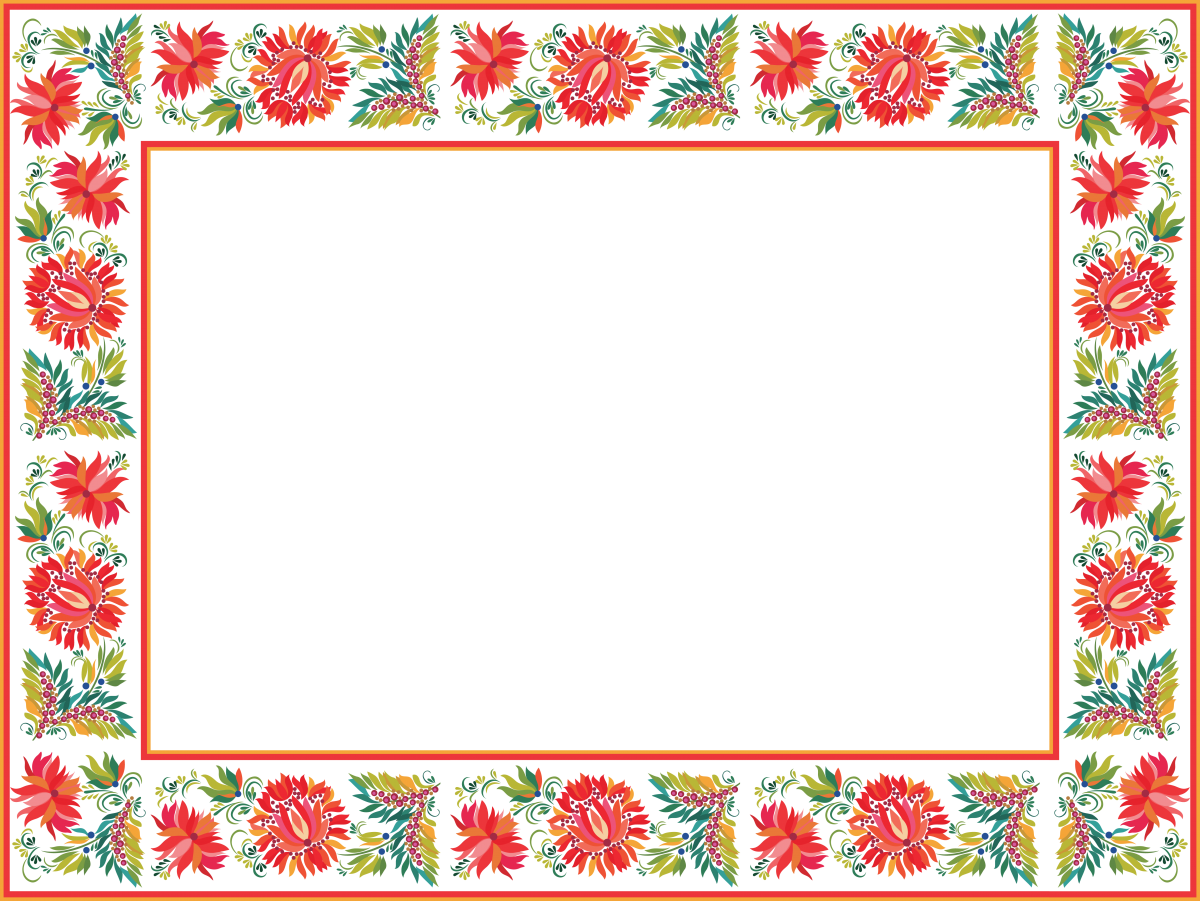 Мини-музей «Русская изба»
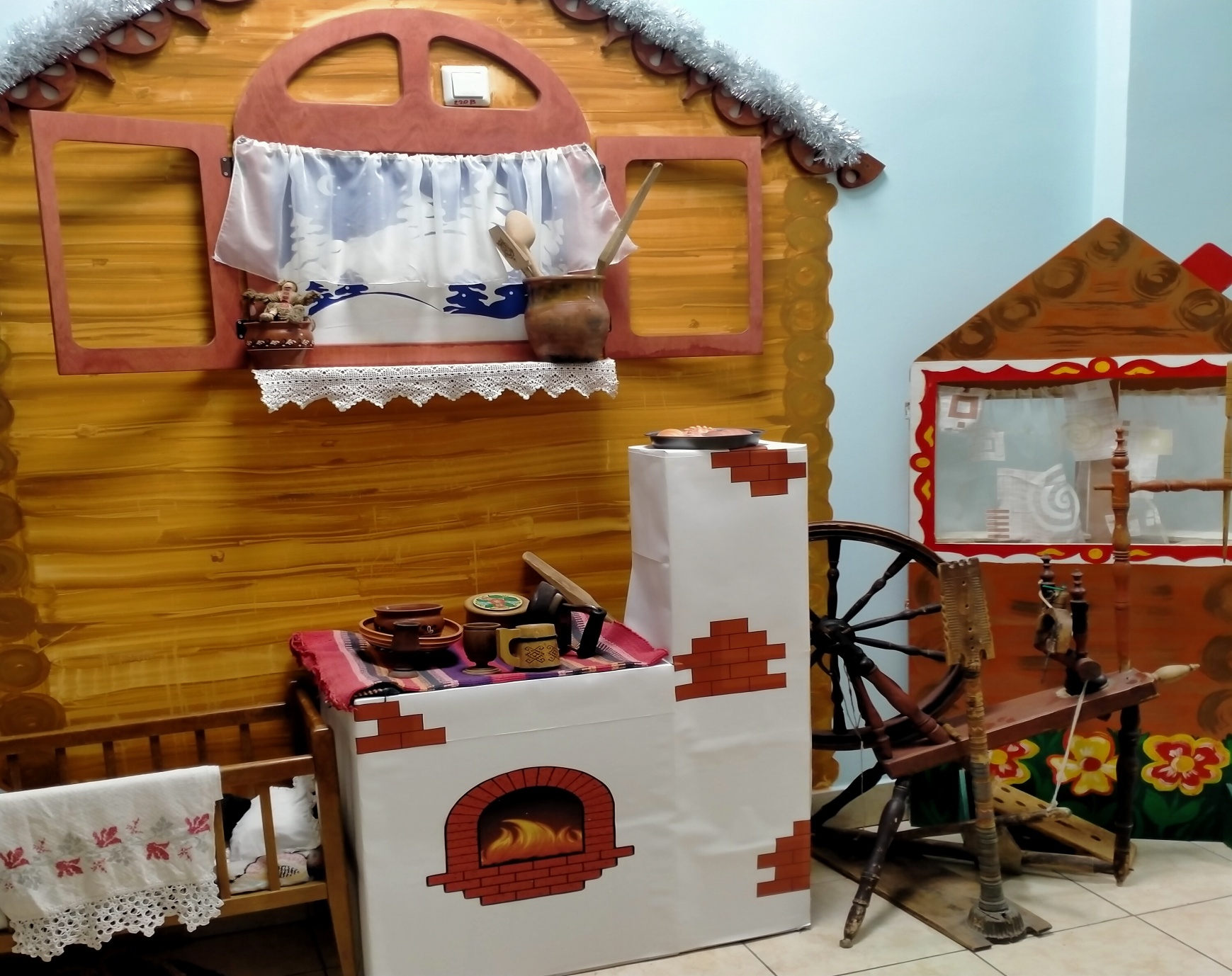 Строительство русской избы
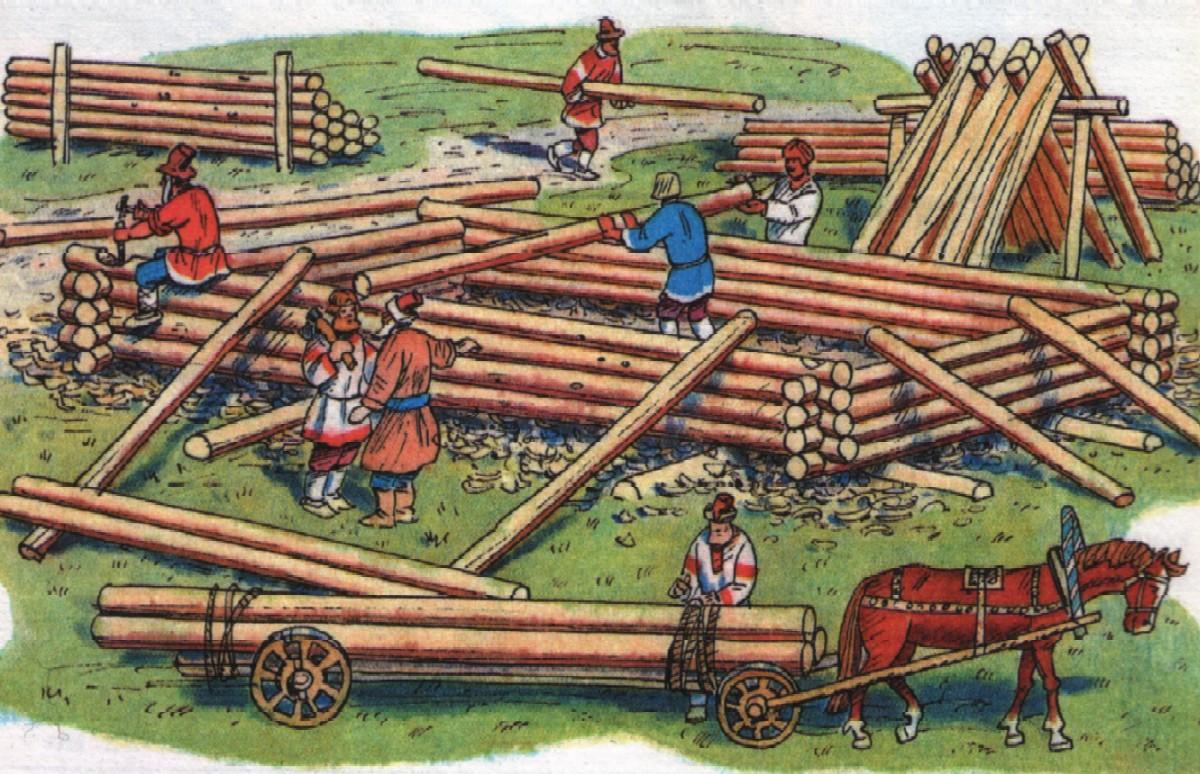 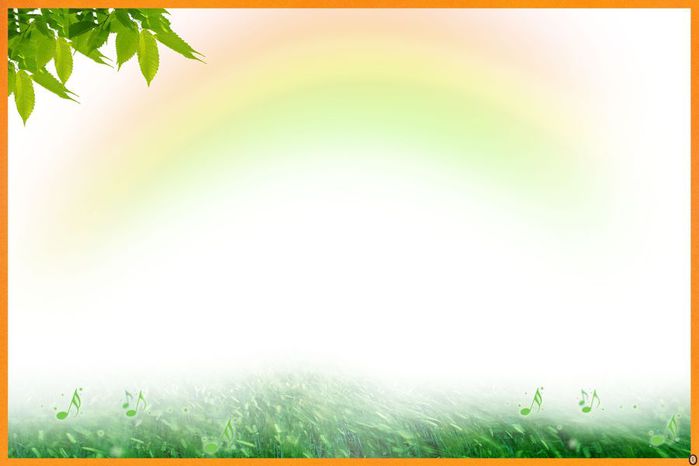 В каких сказках герои жили в избах или в избушках?
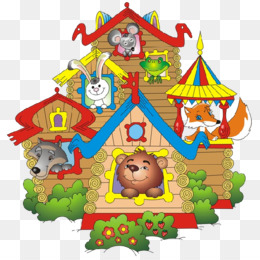 «Теремок»
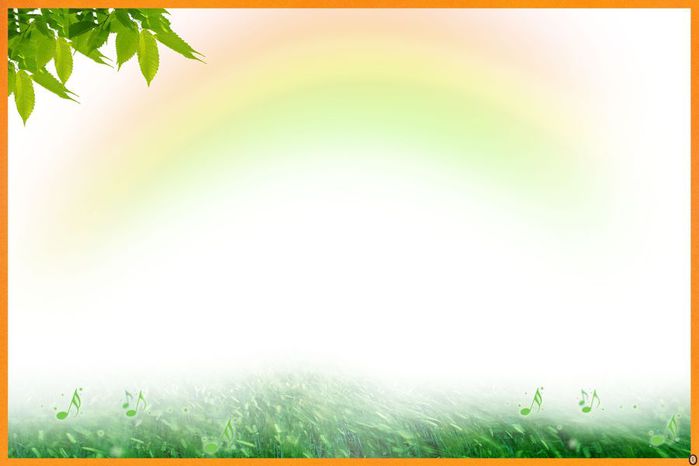 В каких сказках герои жили в избах или в избушках?
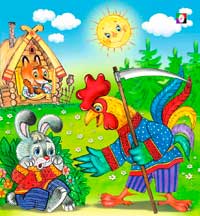 «Заюшкинаизбушка»
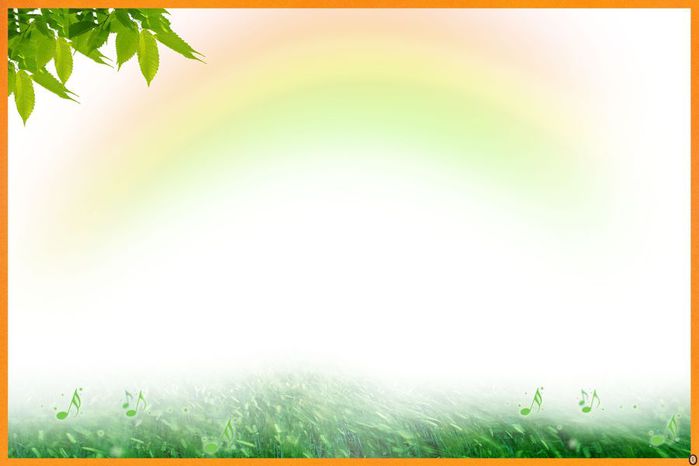 В каких сказках герои жили в избах или в избушках?
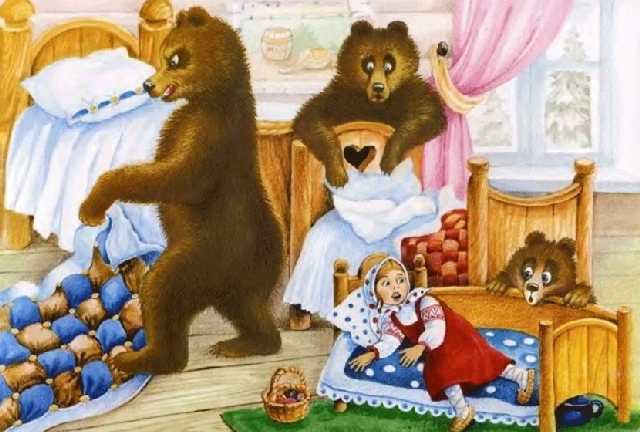 «Три
медведя»
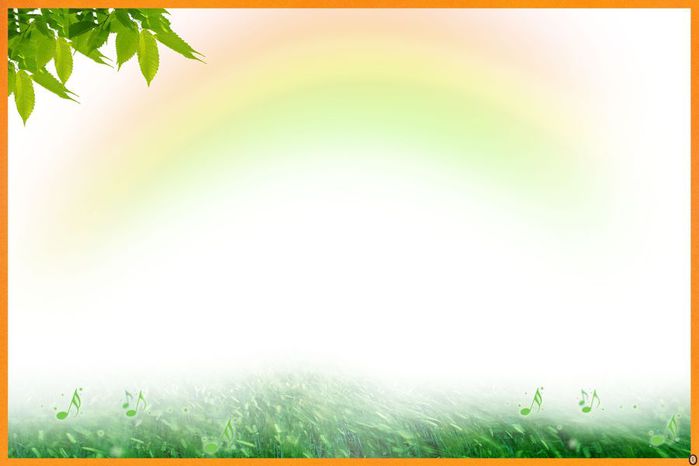 В каких сказках герои жили в избах или в избушках?
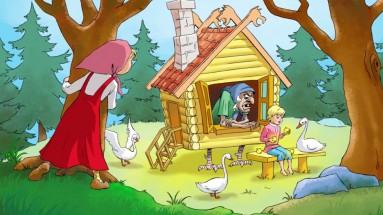 «Гуси-
лебеди»
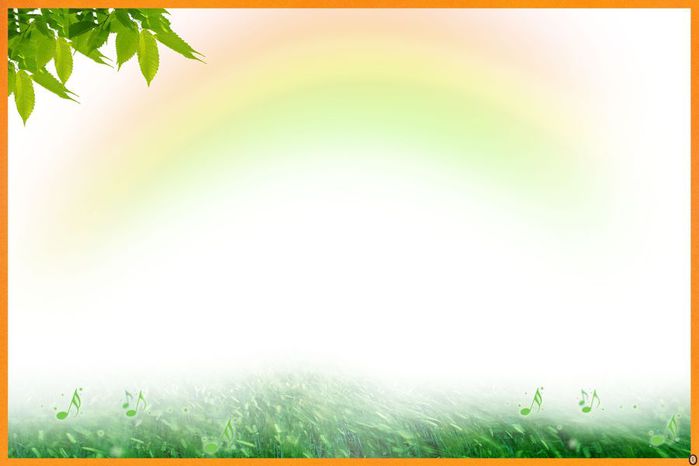 В каких сказках герои жили в избах или в избушках?
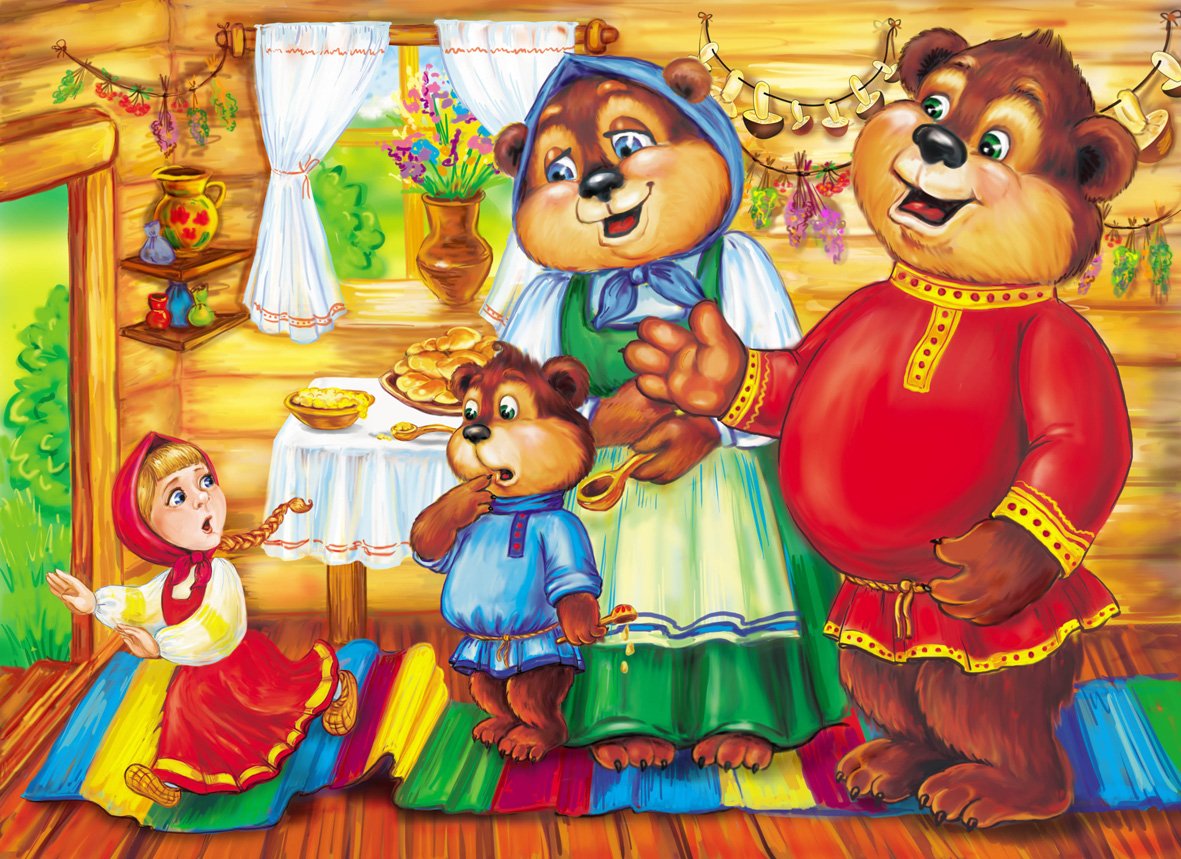 «Маша и 
медведь»
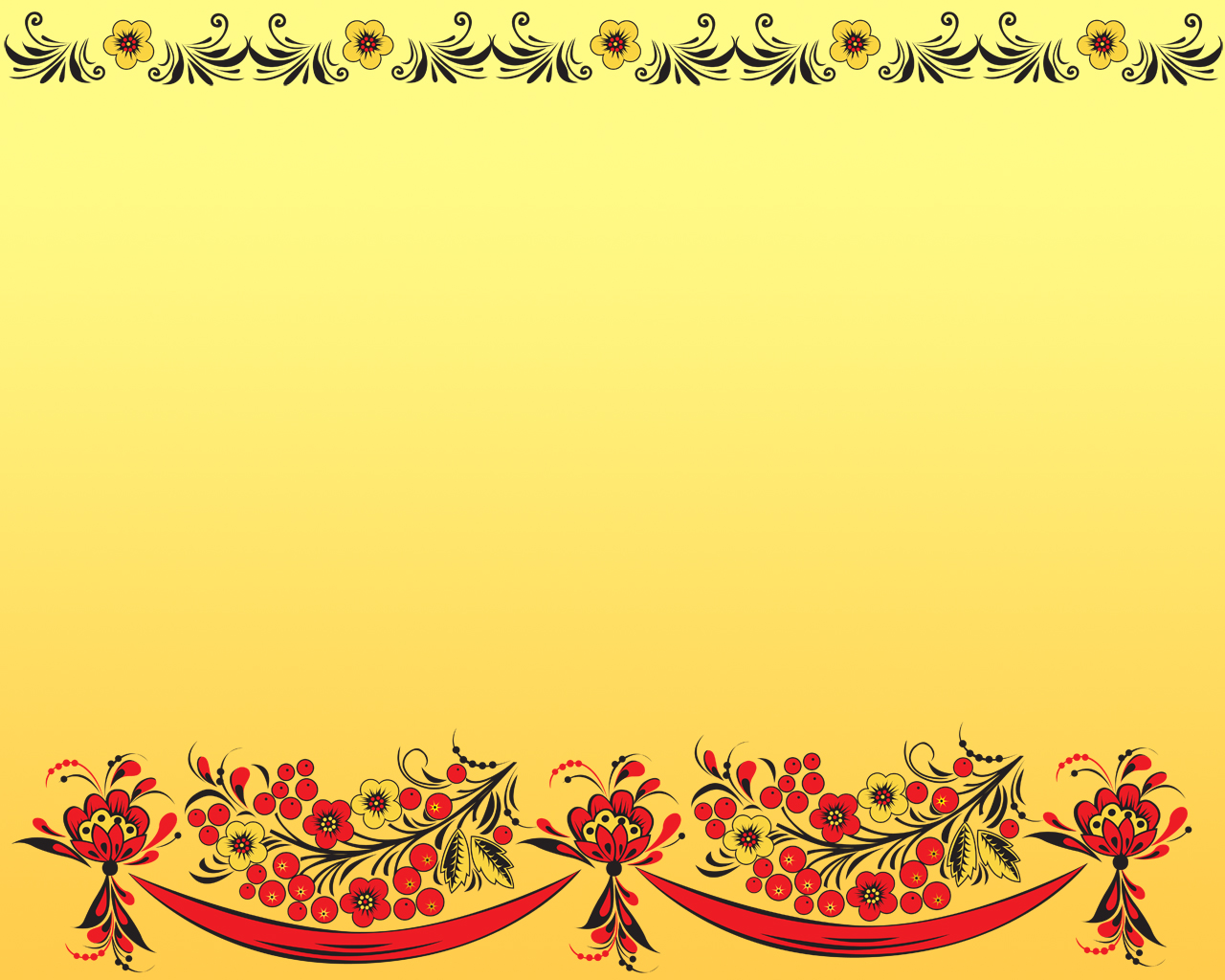 А теперь еще одна загадка:
Она стоит в русской избе
От неё тепло везде
Вы поймете, о чём речь
Это русская…
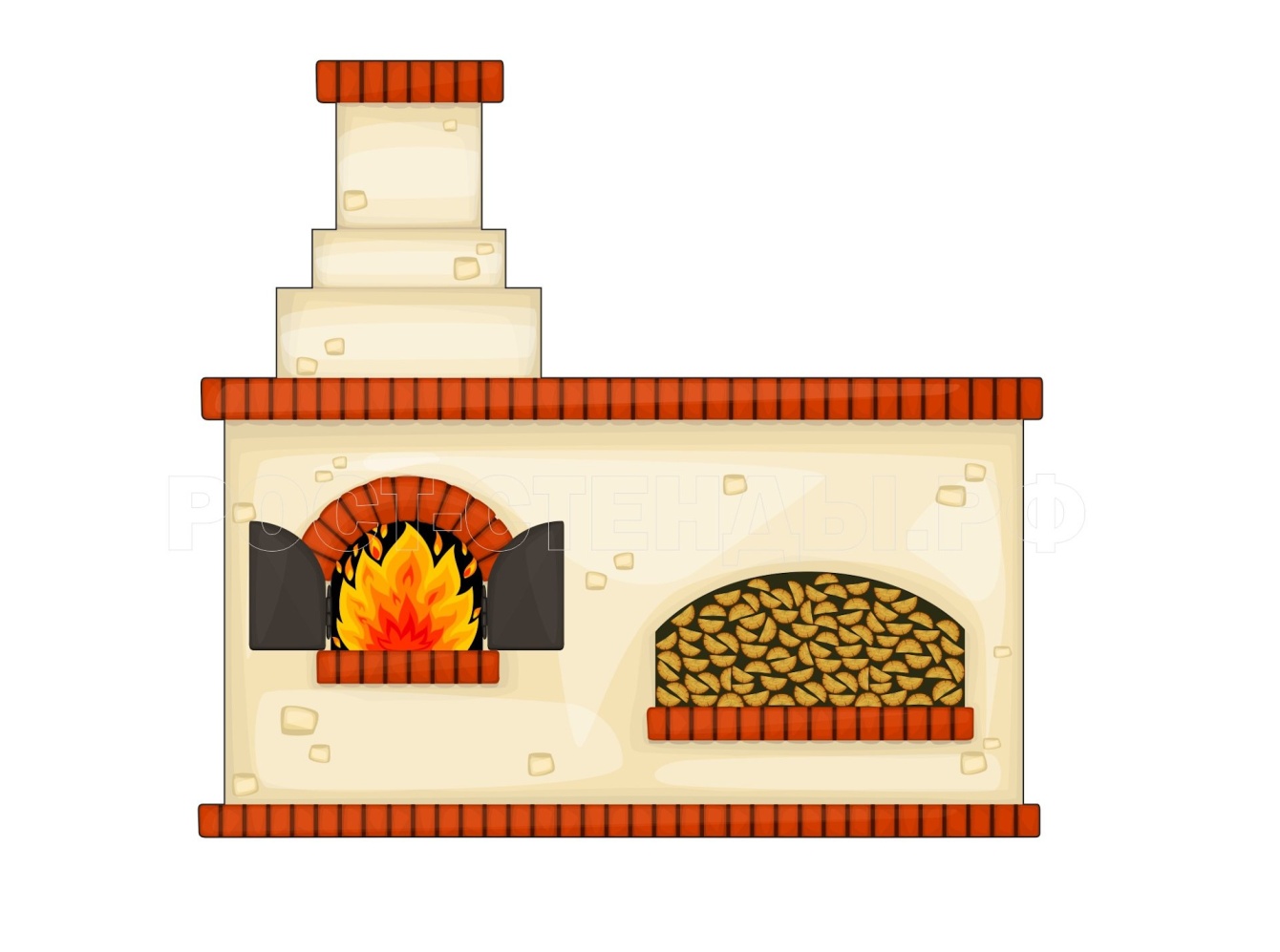 Печь
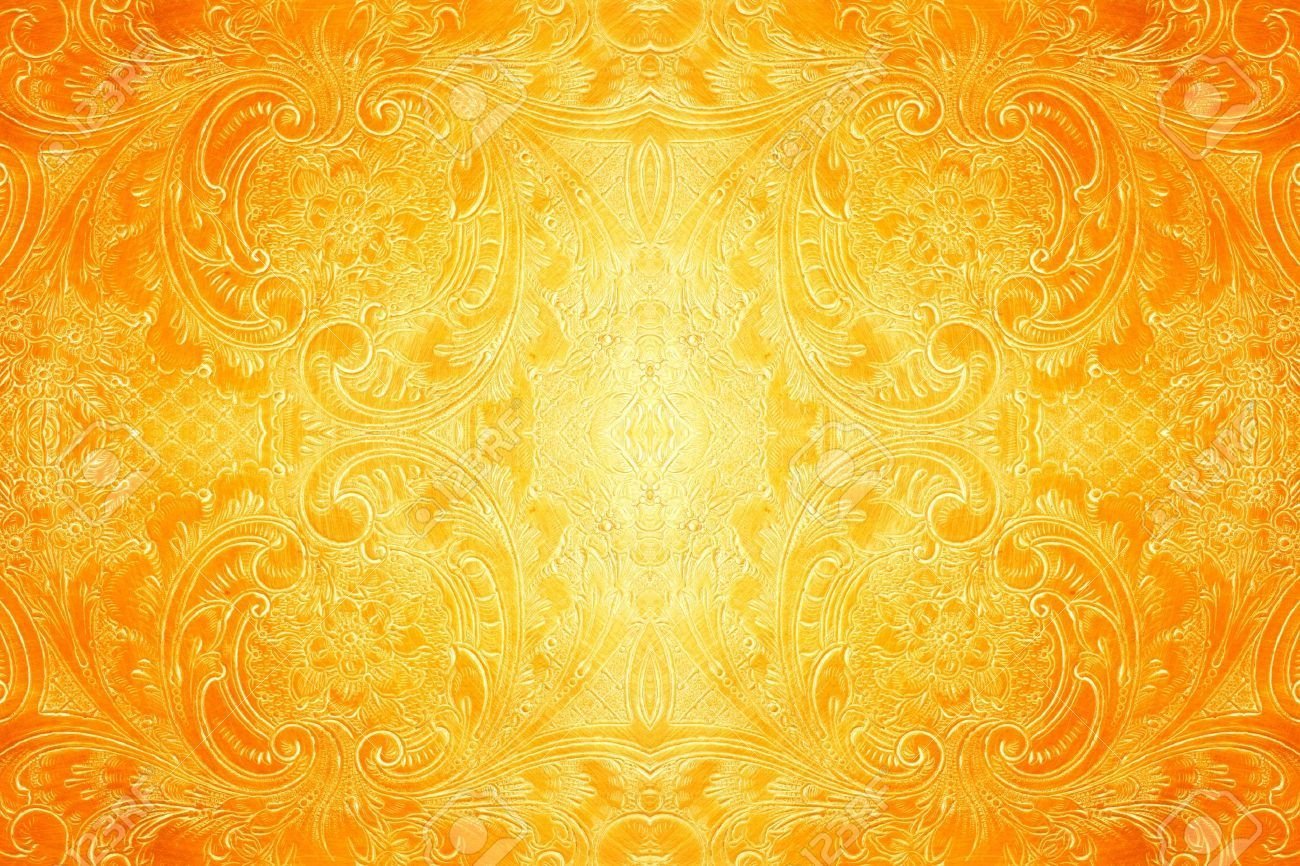 Русская печь
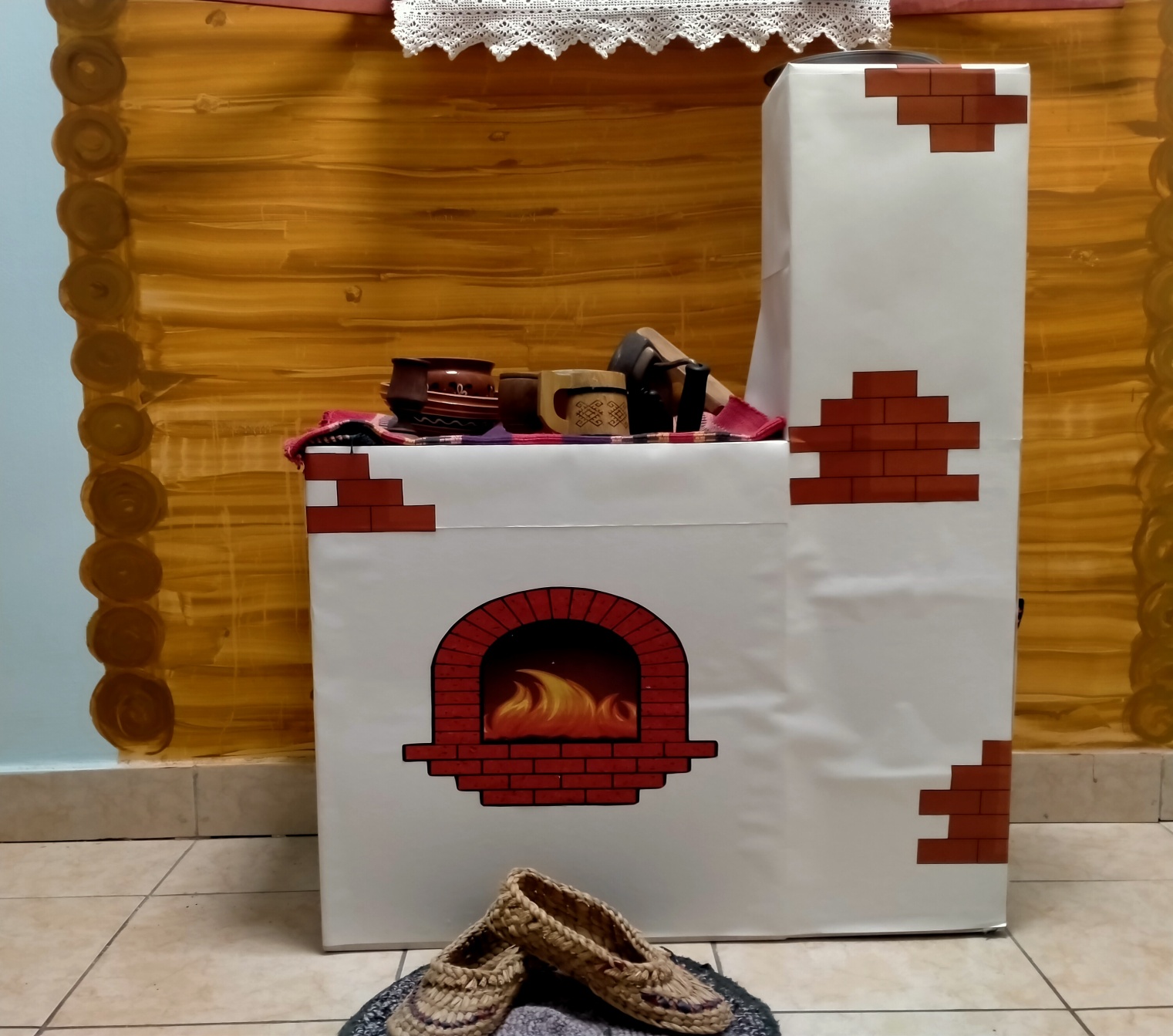 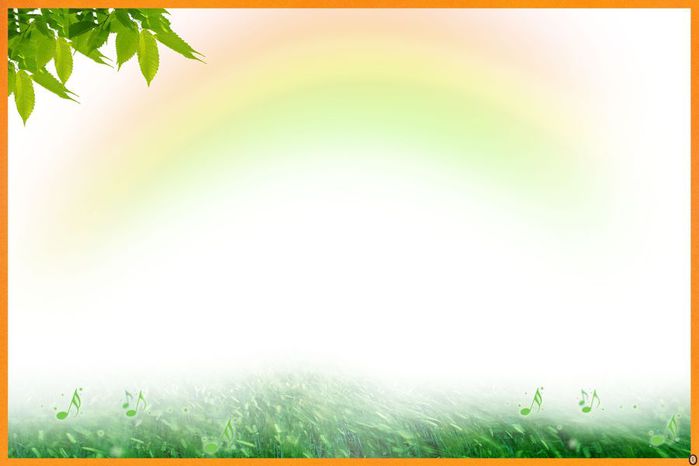 Какие сказки вы знаете, где печь играет важную роль?
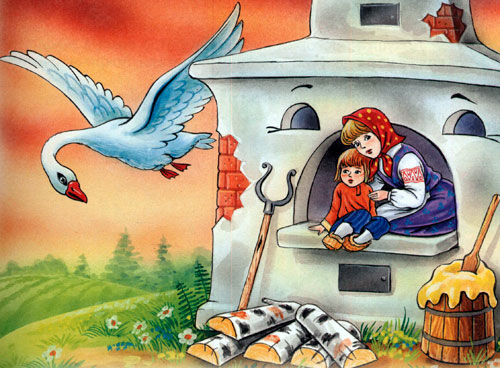 в сказке «Гуси-лебеди» печка прячет Машу и ее братца от злых гусей-лебедей
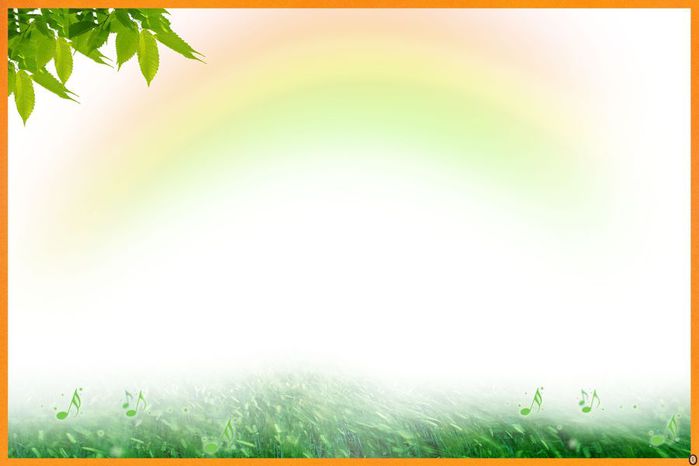 Какие сказки вы знаете, где печь играет важную роль?
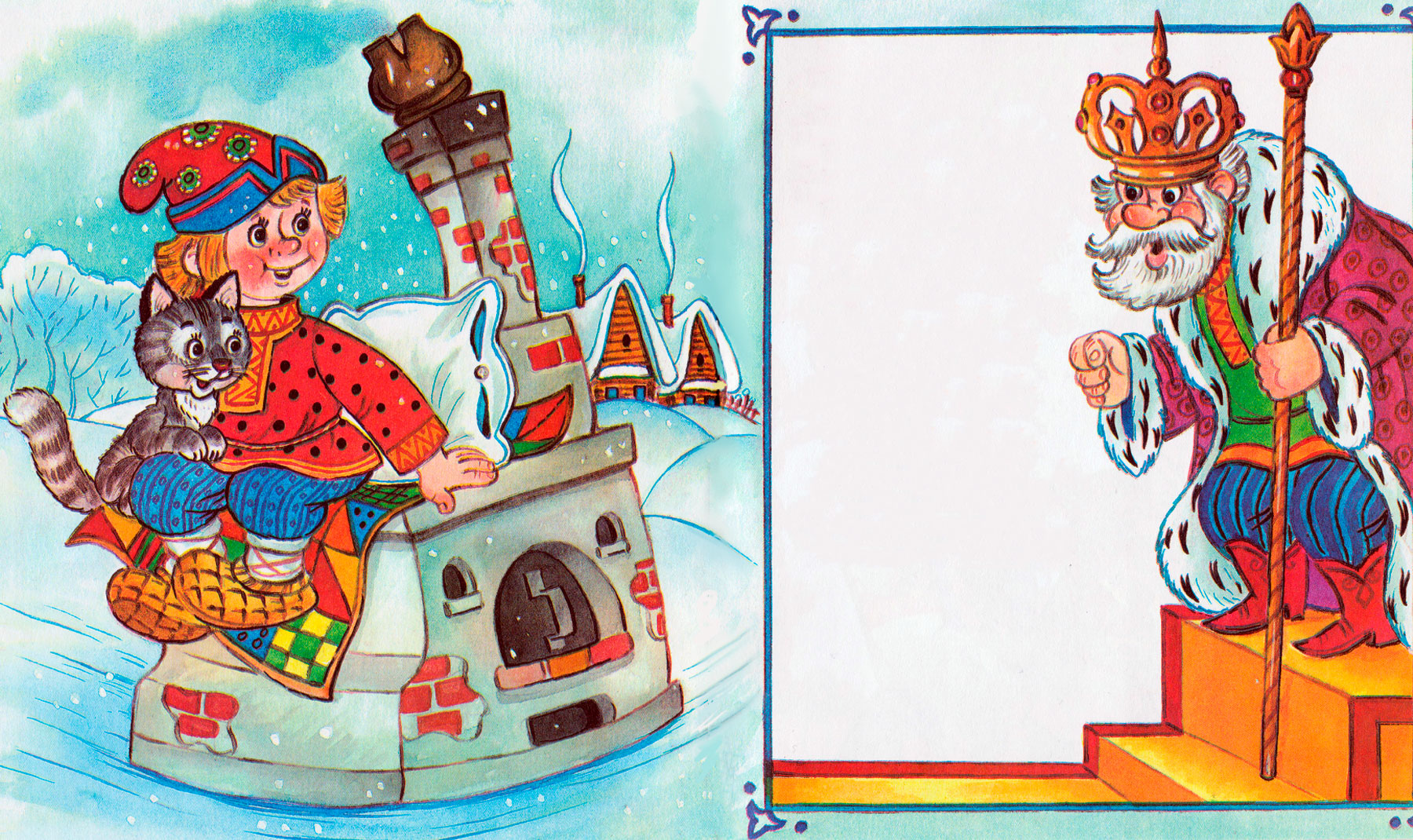 в сказке «По щучьему велению» везет Емелю к царю
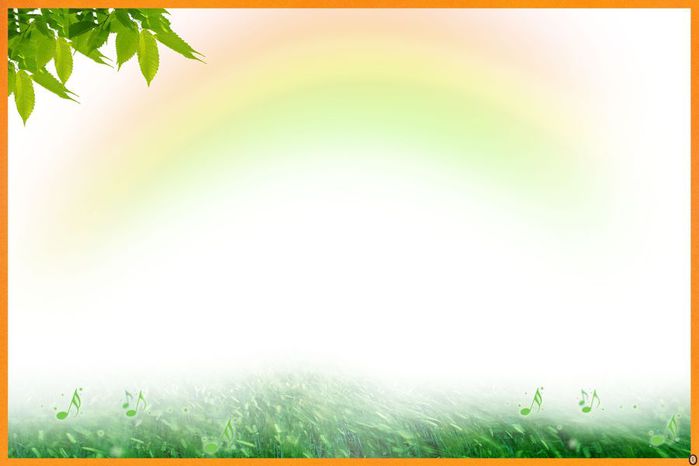 Какие сказки вы знаете, где печь играет важную роль?
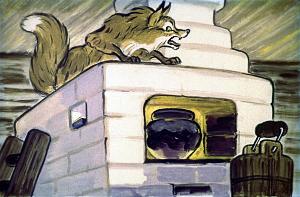 в сказке «Заюшкина избушка» Лиса на печи сидит да кричит
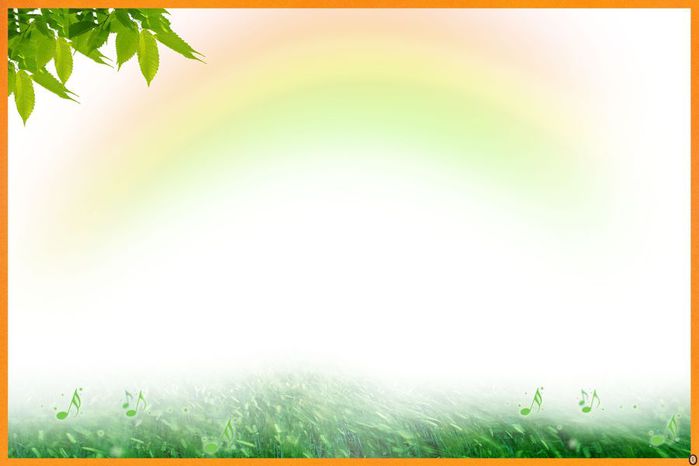 Какие сказки вы знаете, где печь играет важную роль?
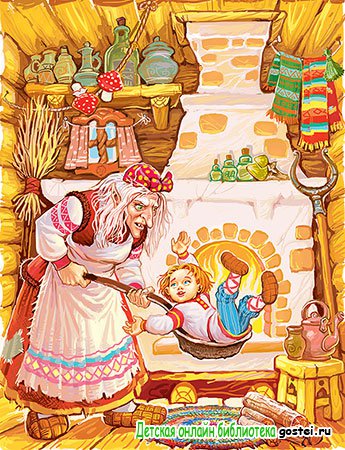 в сказке «Жихарка» печка спасла его от Бабы-Яги
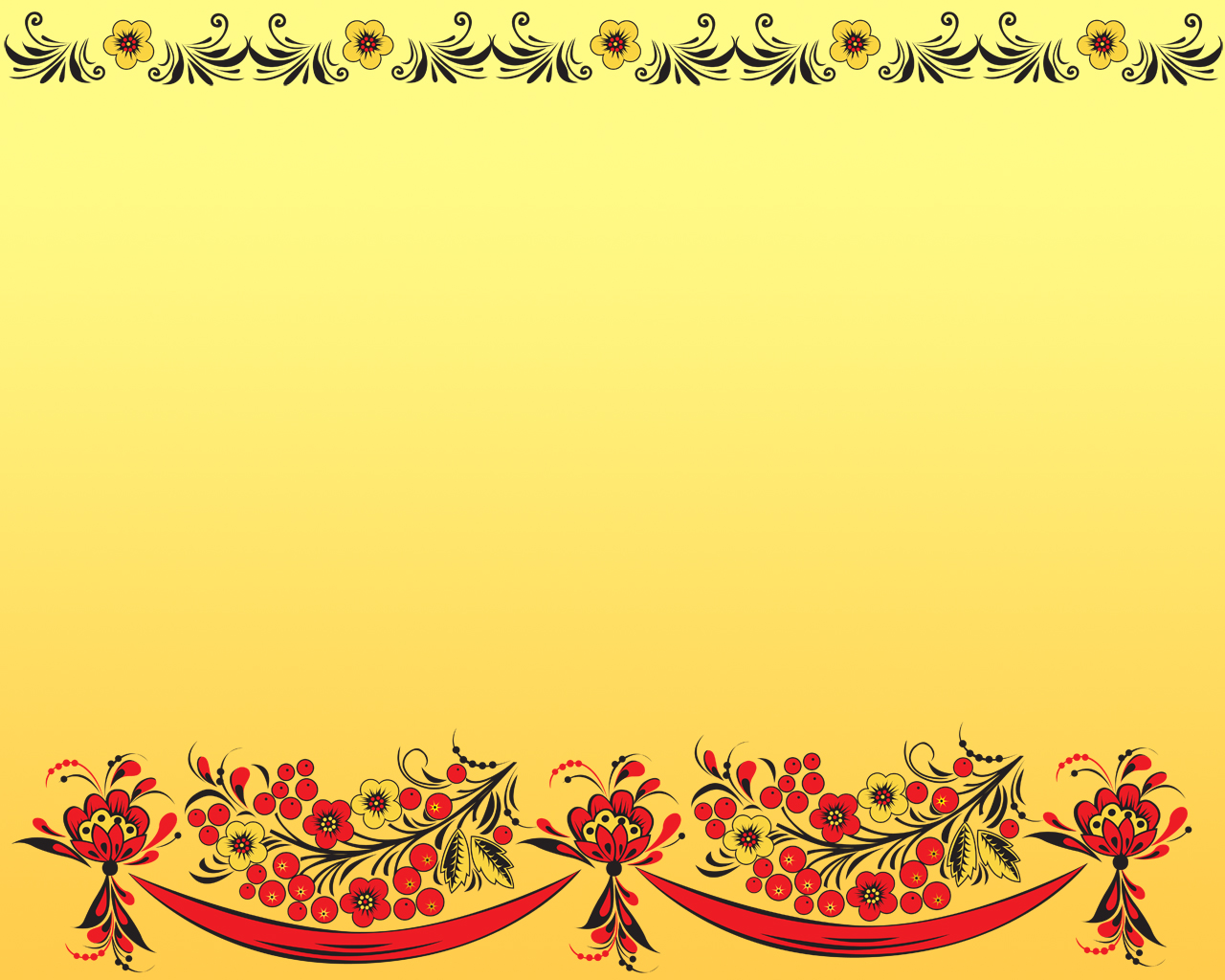 Рано утром встанет хозяйка, так первым делом начинает растапливать печку. Про печку говорят, печка — деревенская кормилица.
Чем же могла печь накормить своих хозяев? В русской печи готовили щи, кашу, пекли хлеб, пироги.
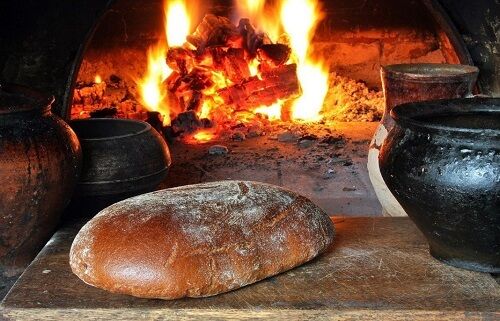 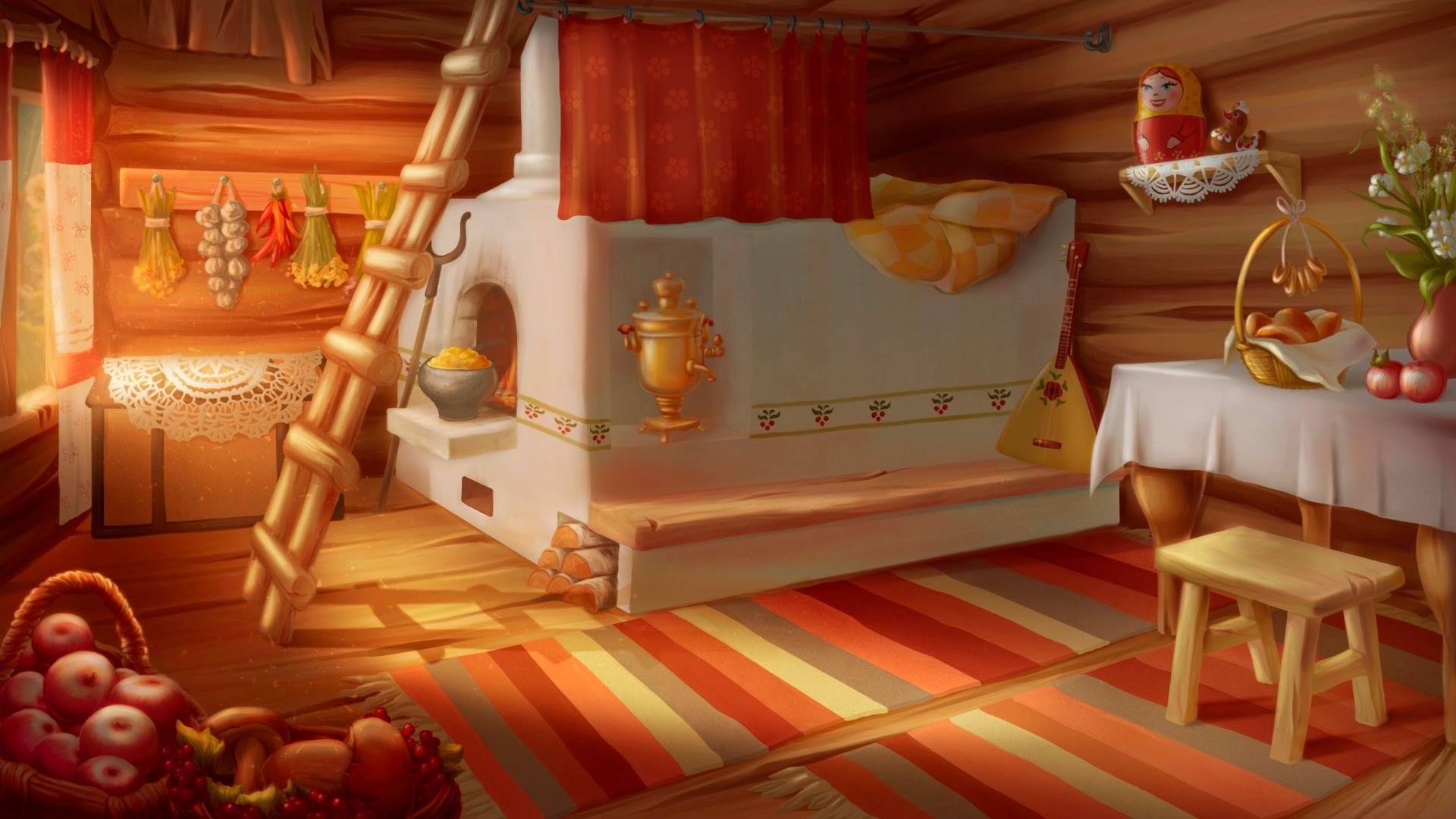 Речевая игра «Печка»
Ча-ча-ча, ча-ча-ча, 
печка очень горяча,
Чо-чо-чо, чо-чо-чо, осторожно, горячо.
Чи-чи-чи, чи-чи-чи, 
испечём мы калачи.
Чу-чу-чу, чу-чу-чу, 
будет всем по калачу.
Посмотрите, вот какие вкусные караваи пекли, баранки да плюшки. А давайте и мы с вами замесим тесто для пирогов. Что для этого нужно? (Мука, молоко, масло, сахар, соль, дрожжи).
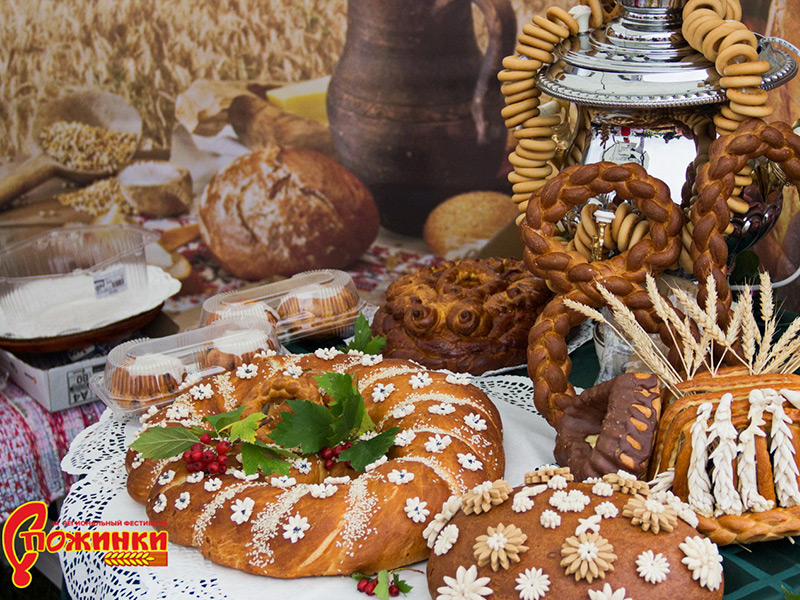 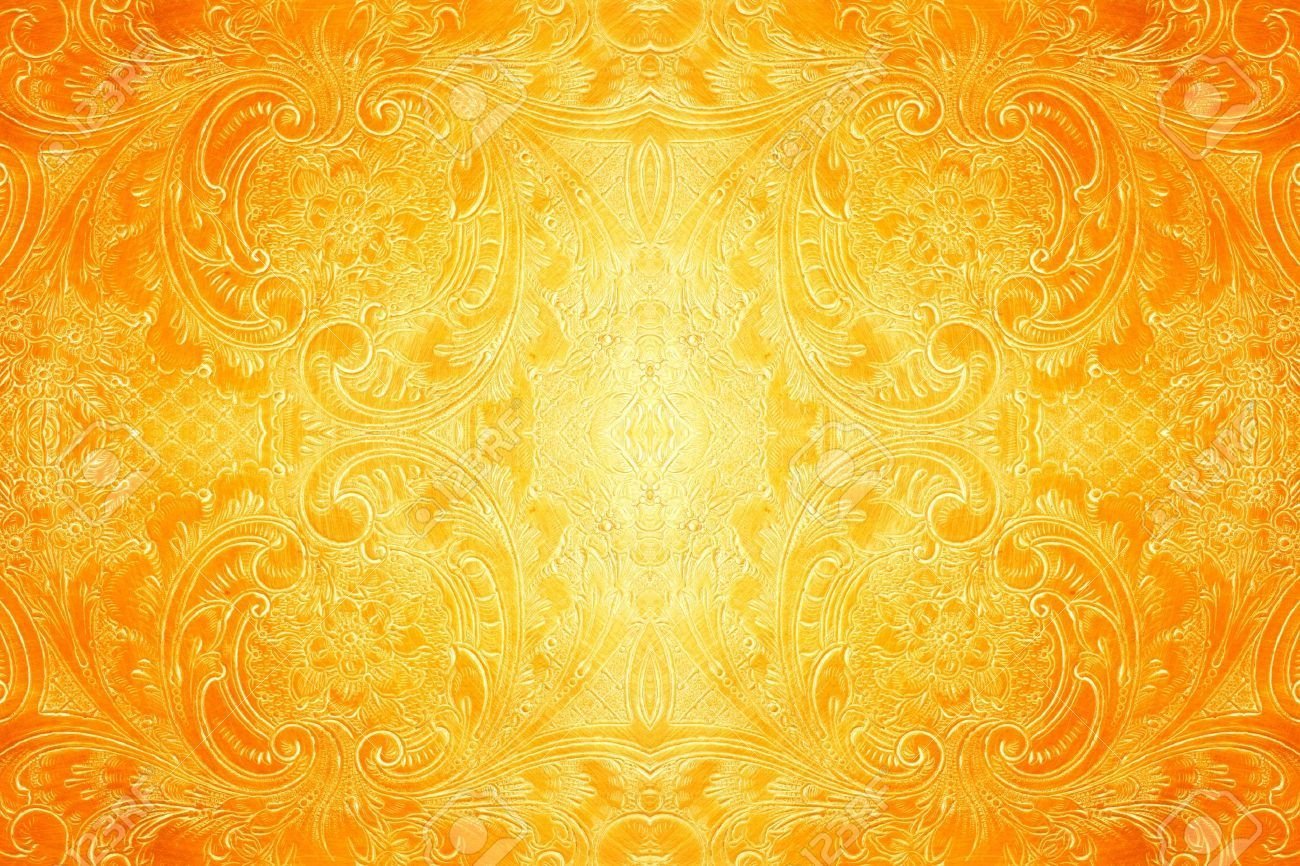 Особое место в избе занимал  Женский угол. Это самая светлая часть дома. Там находились ткацкий станок, прялки, и долгими зимними вечерами женщины ткали полотно, плели половики. В основном одежда шилась из домотканого полотна, которое красили в разные цвета и покрывали вышивками.
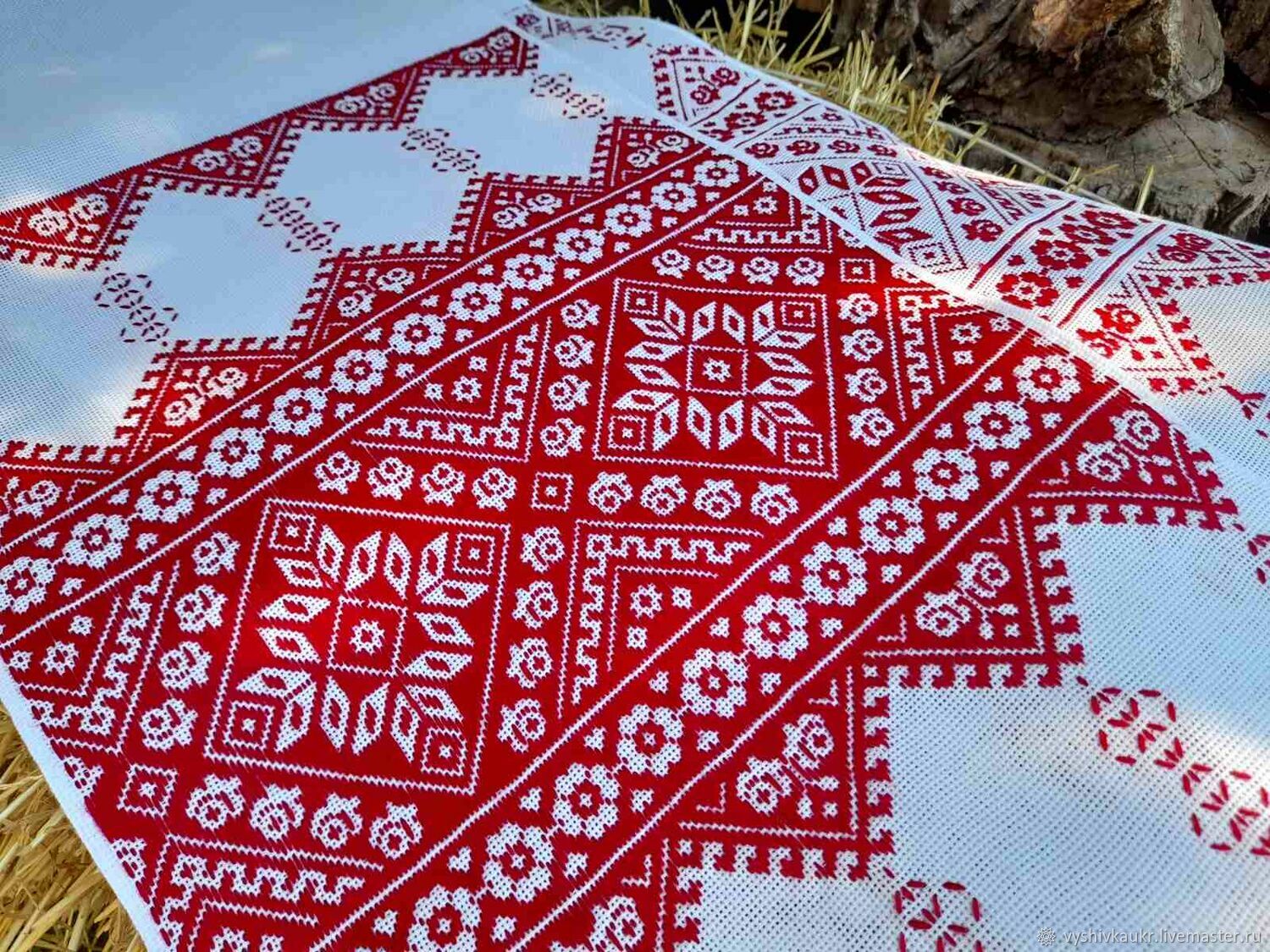 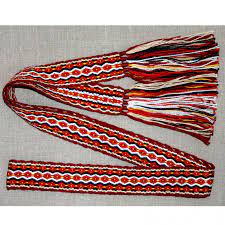 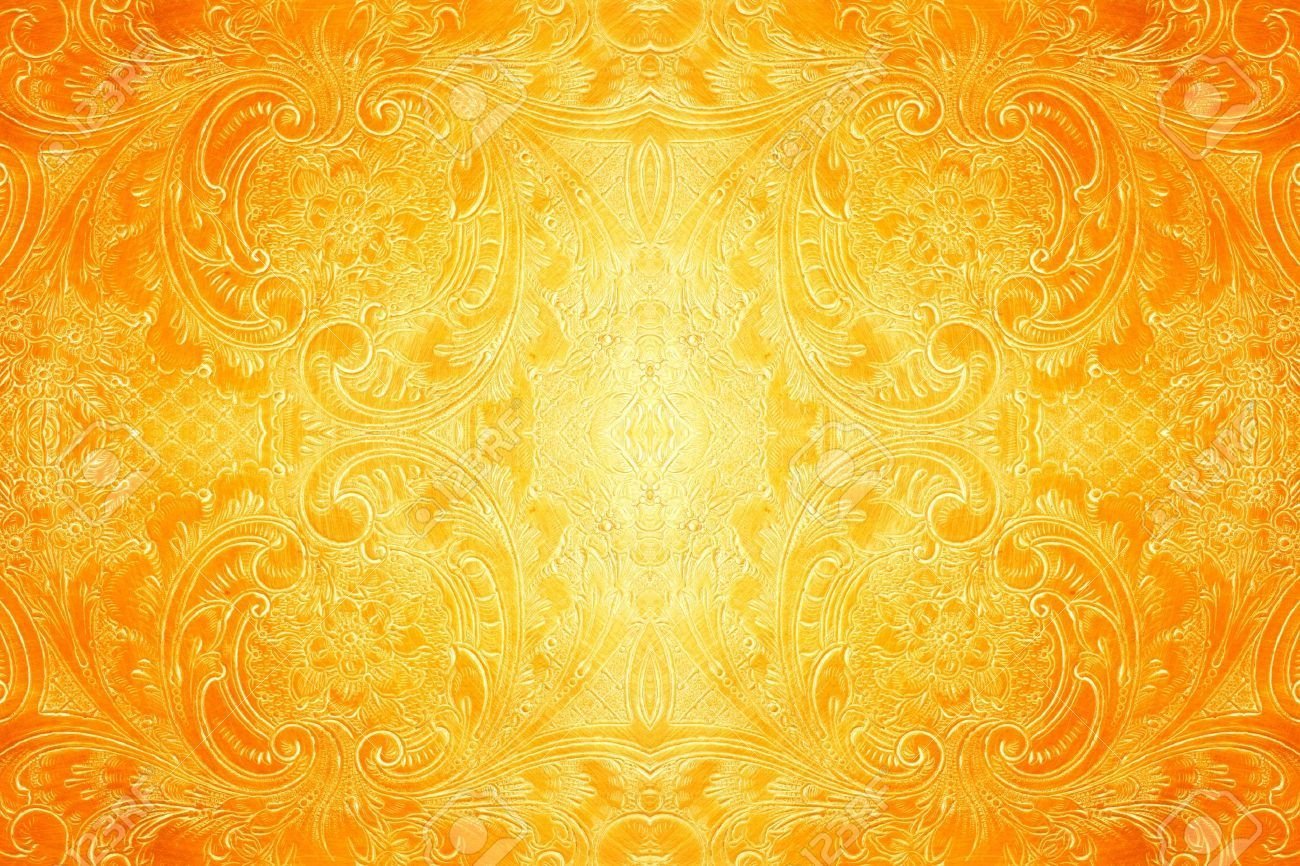 Ножная прялка
(самопрядка)
Ручная прялка
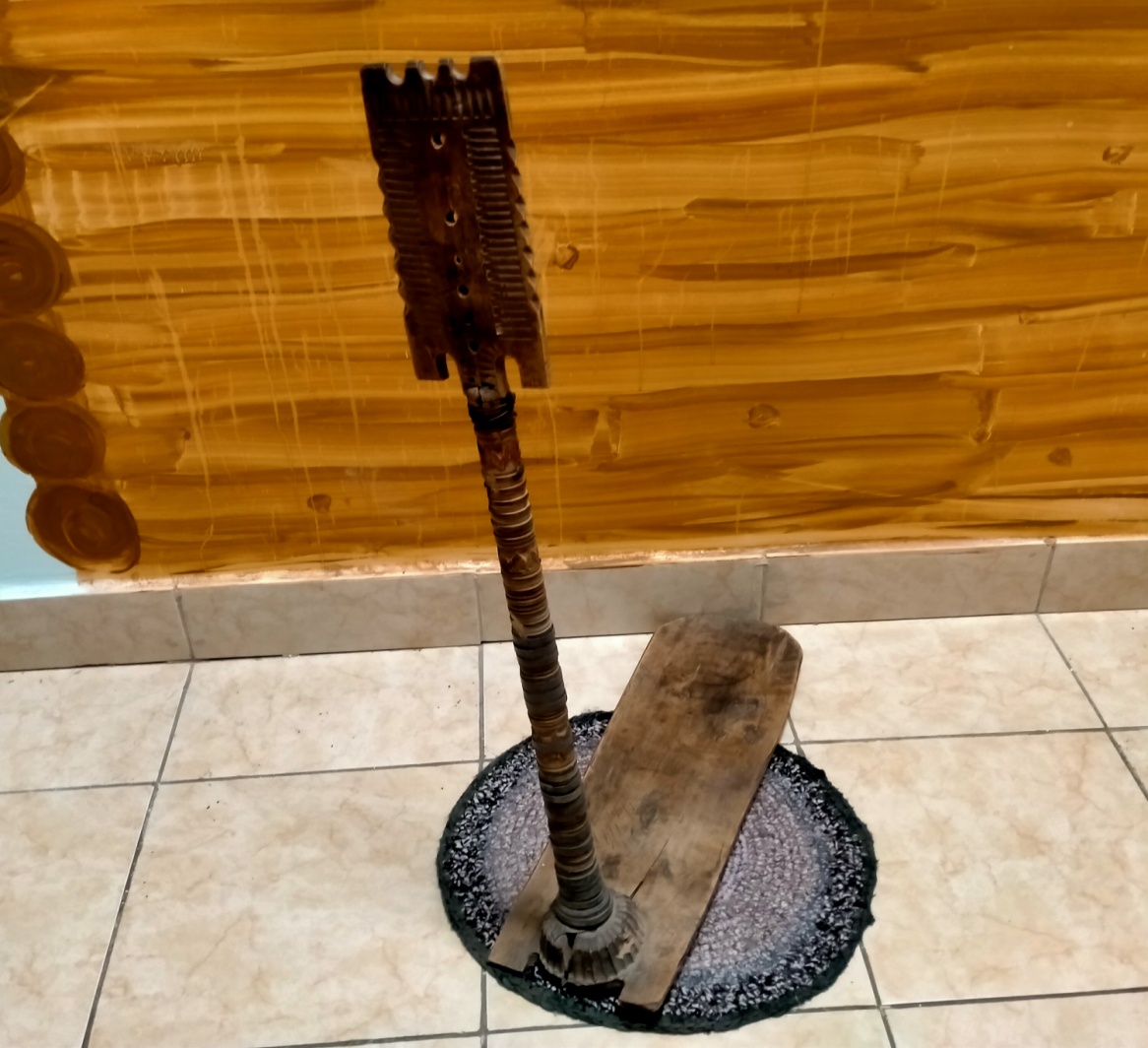 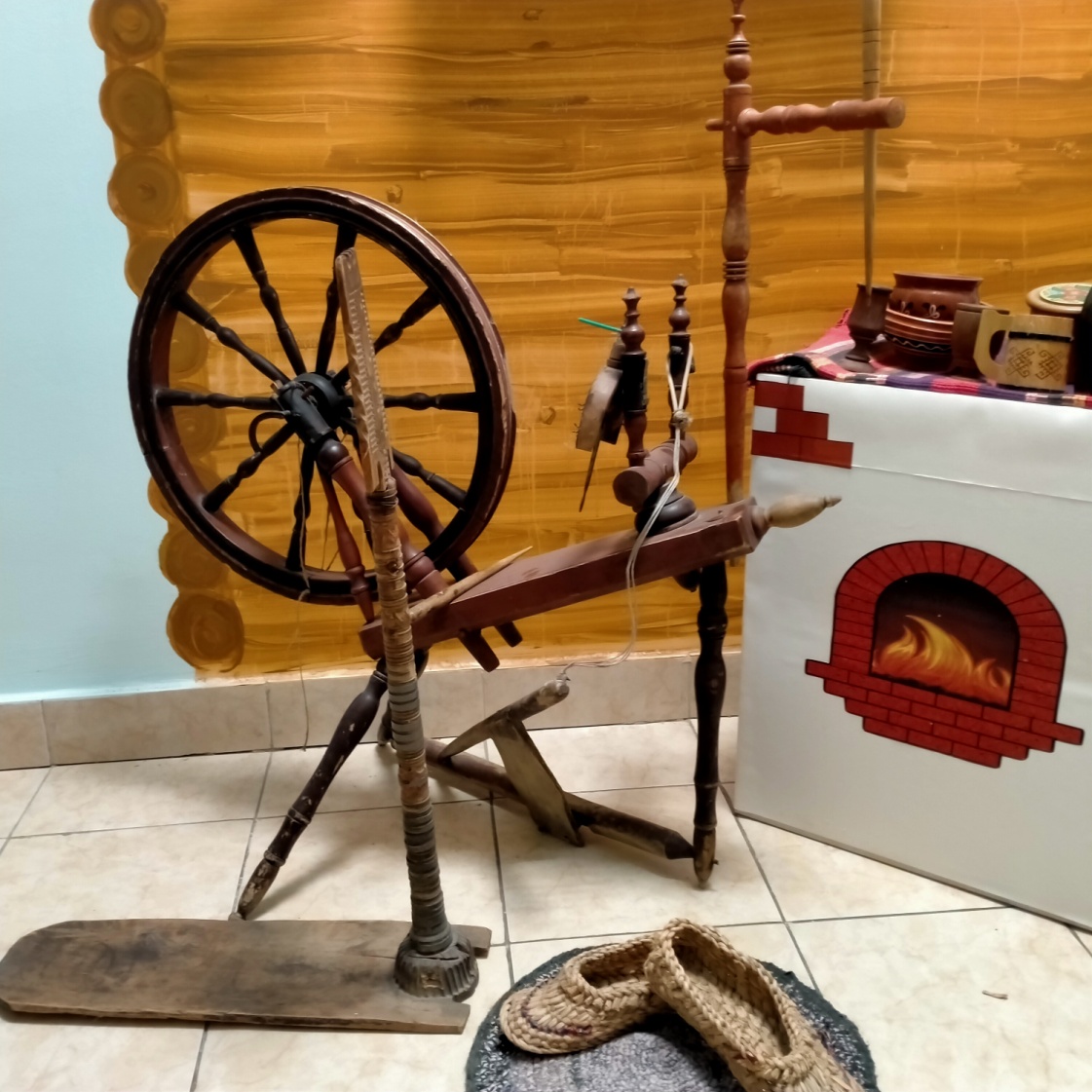 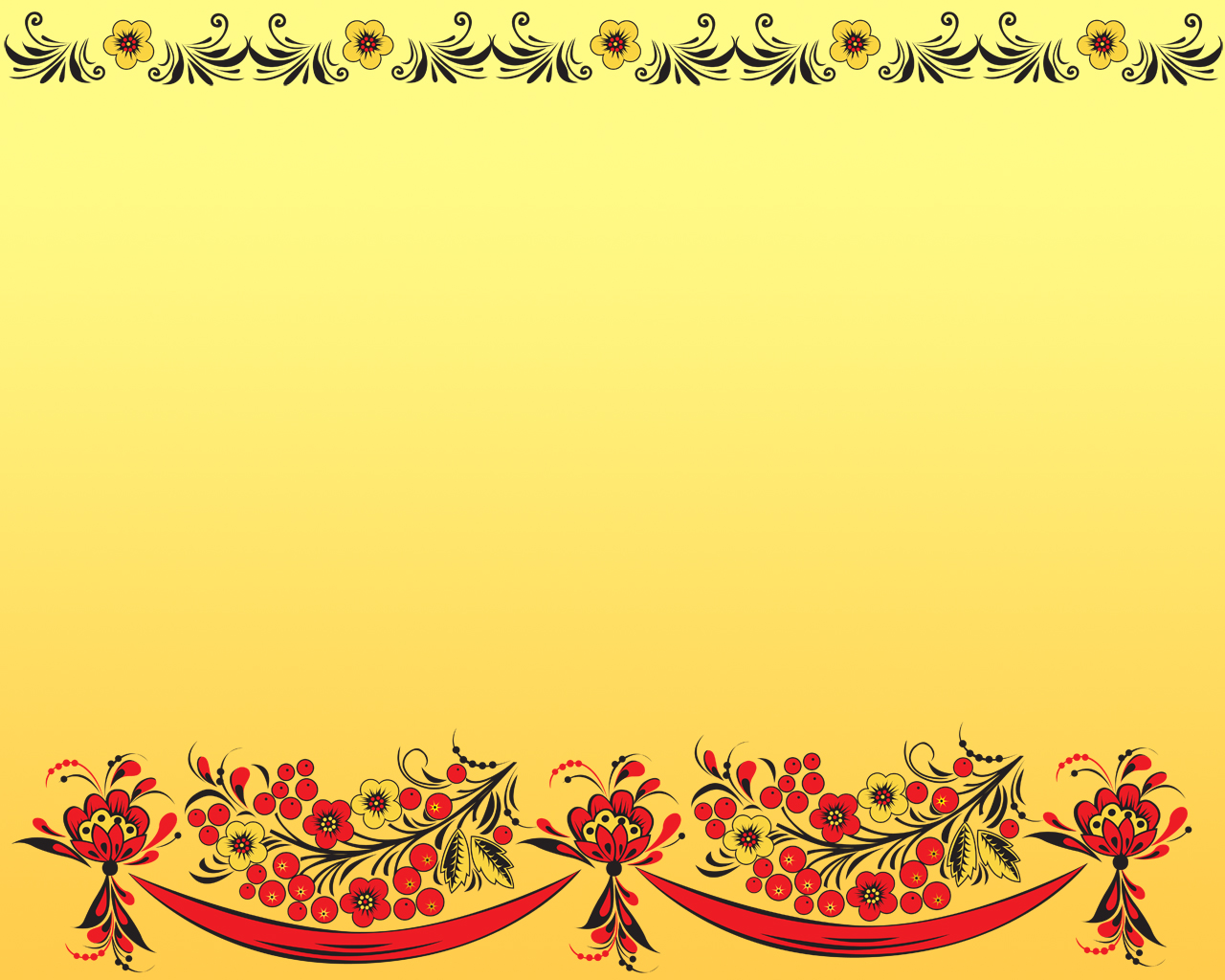 Ой, ребята, тихо, кажется, кто-то плачет. Это же малыш. Вот он – в люльке. Раньше, в старину, не было кроваток, колясок и малышей укачивали в люльках, зыбках, сделаны они были также из дерева или из бересты. Как же нам успокоить малыша?  
Давайте, послушаем колыбельную, чтобы малыш в люльке успокоился и уснул.
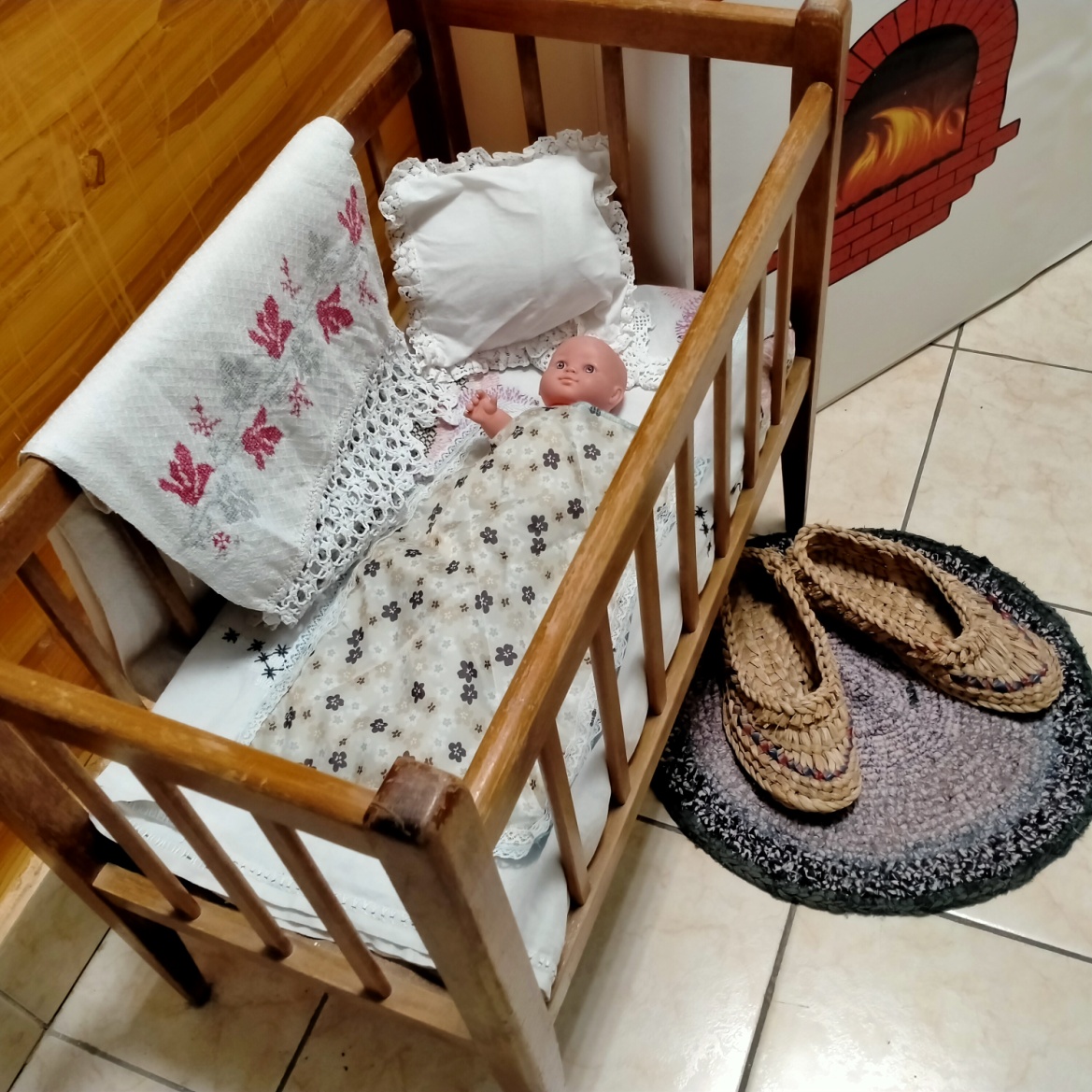 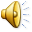 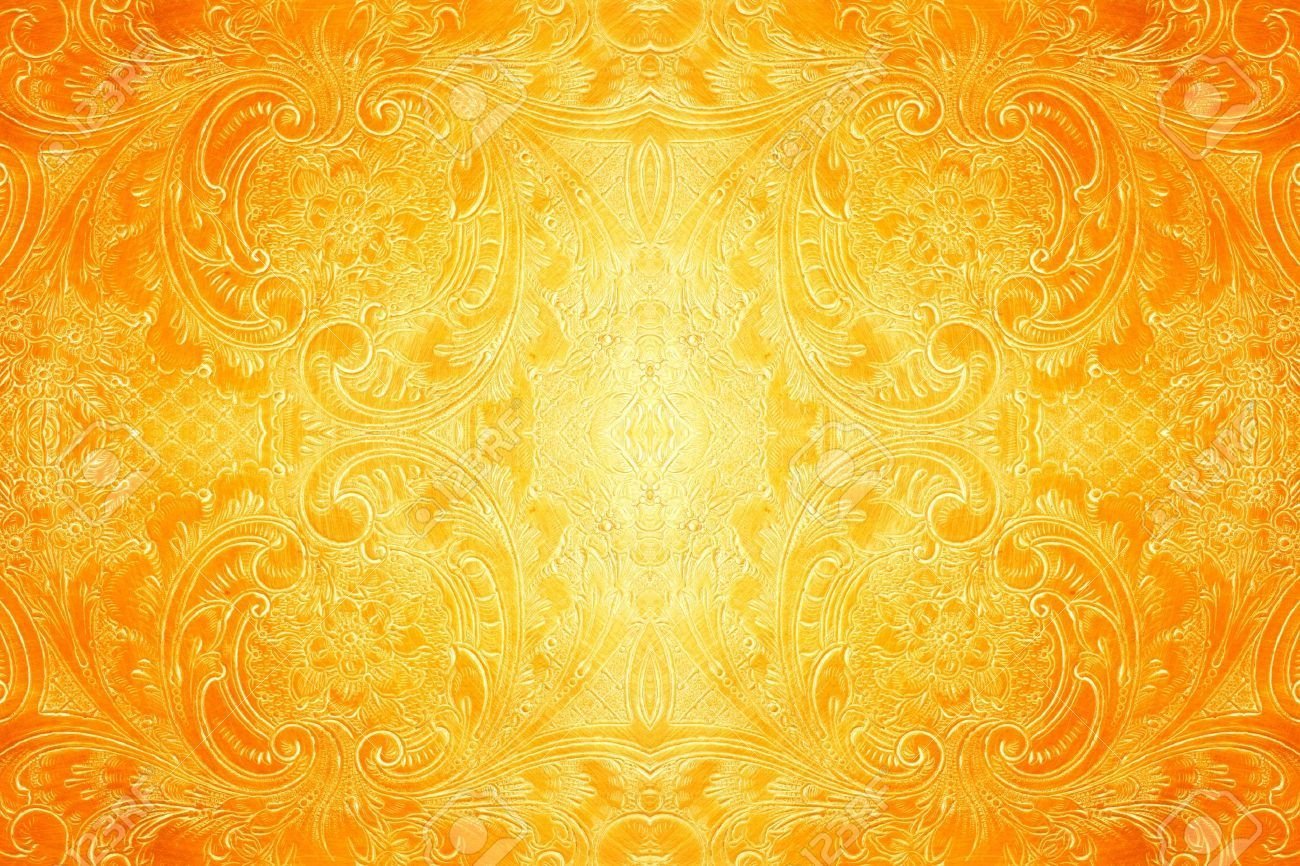 На Руси наши предки не только много трудились, но и хорошо отдыхали, а сопровождали веселье и песни часто игра на музыкальных инструментах: гармонь, балалайка, ложки деревянные, трещотки и бубны.
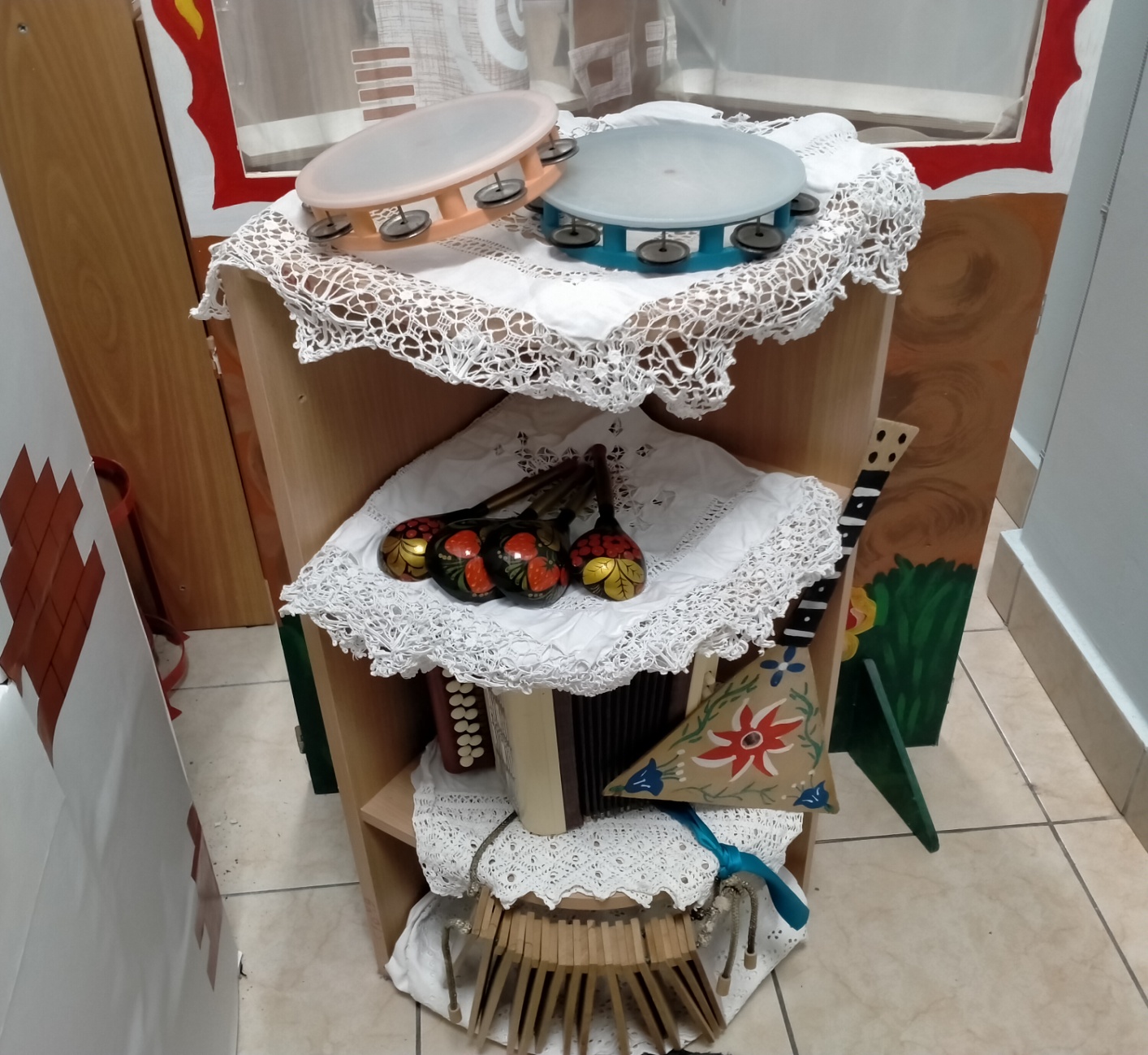 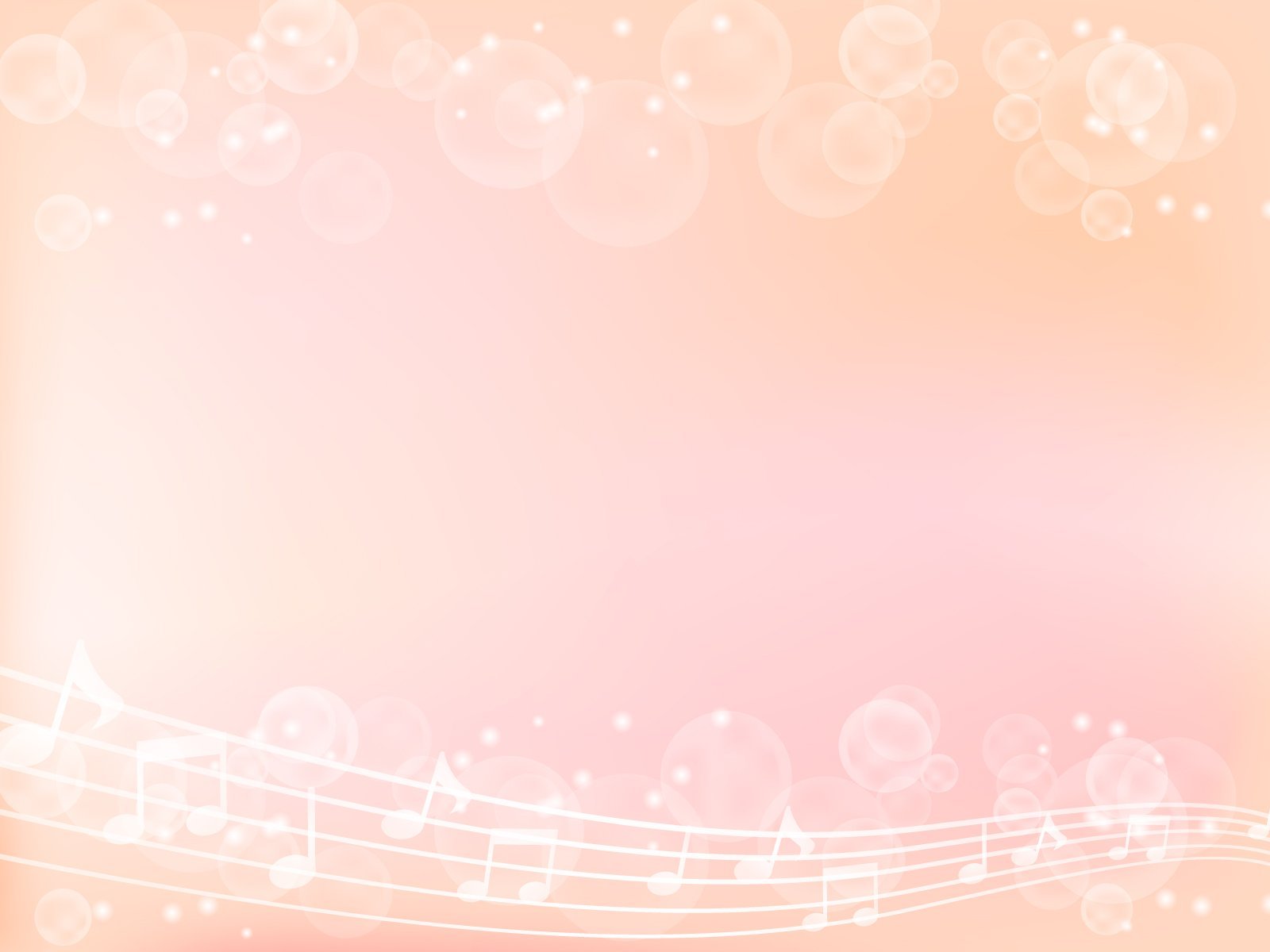 Музыкальная игра
«Угадай народный музыкальный инструмент»
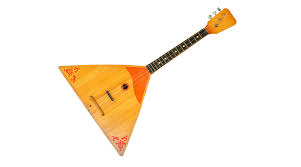 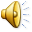 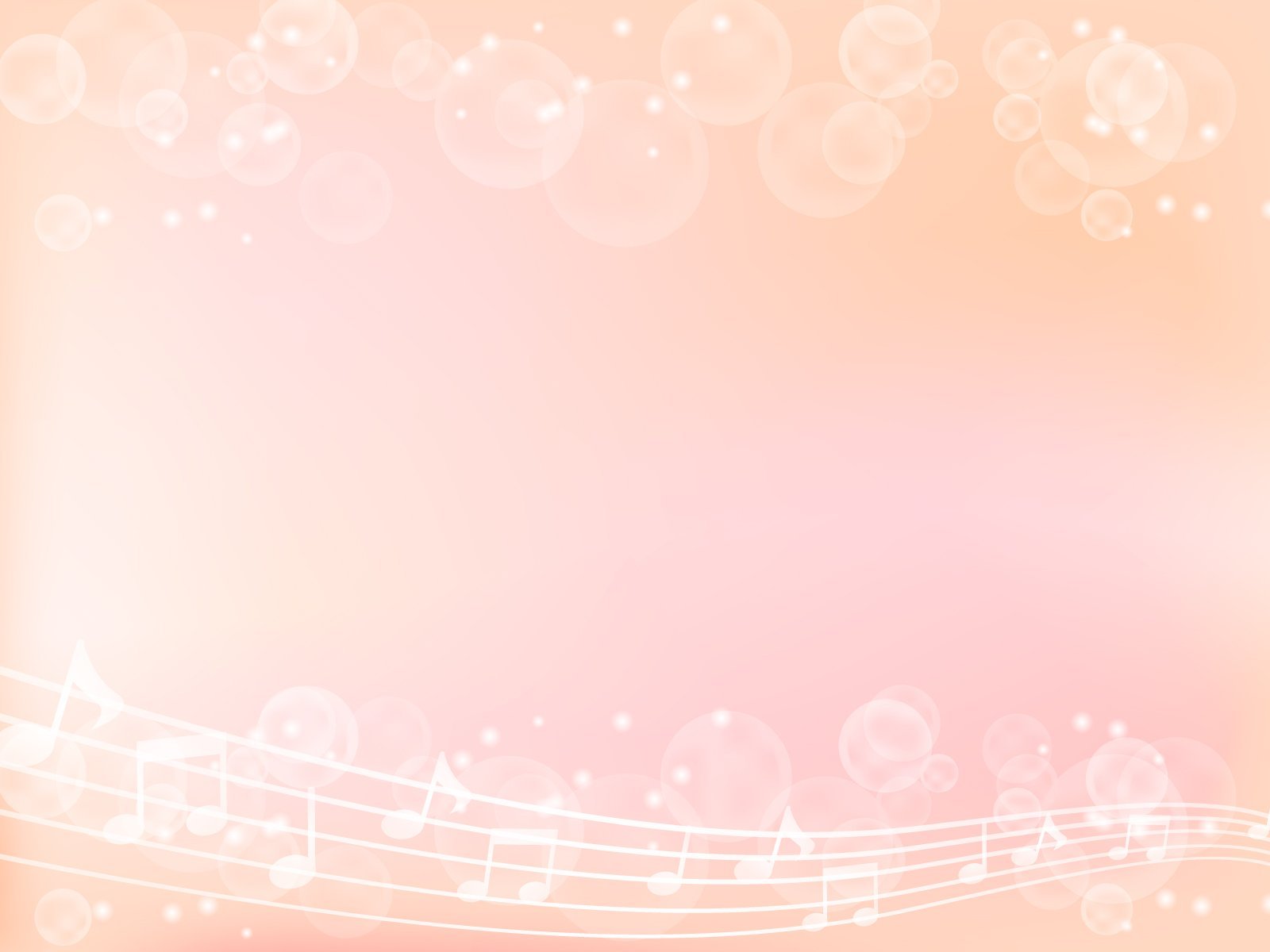 Музыкальная игра
«Угадай народный музыкальный инструмент»
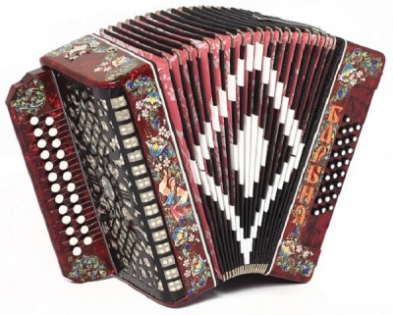 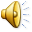 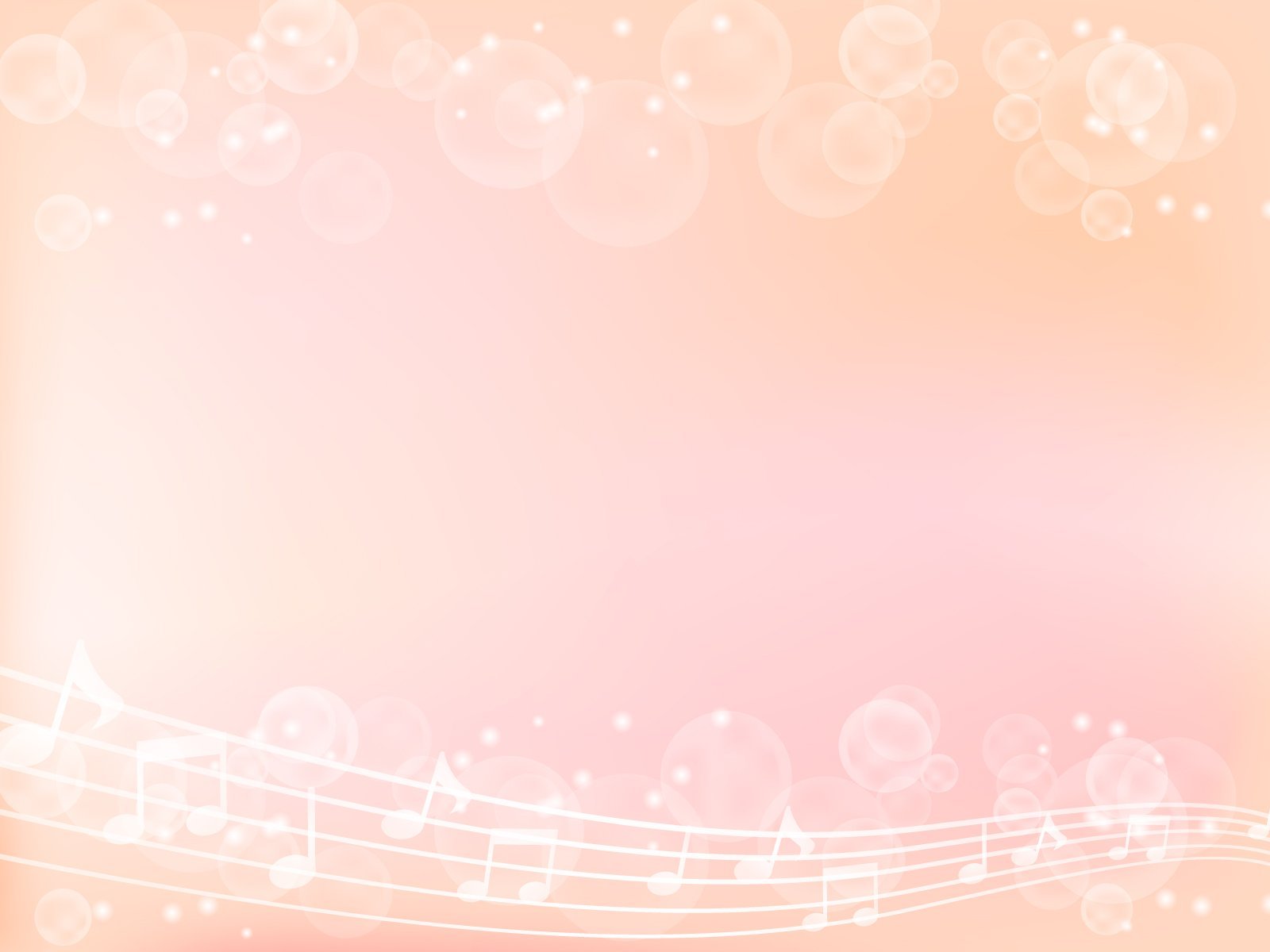 Музыкальная игра
«Угадай народный музыкальный инструмент»
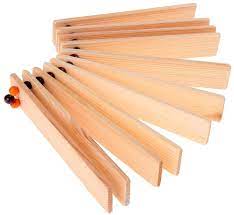 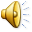 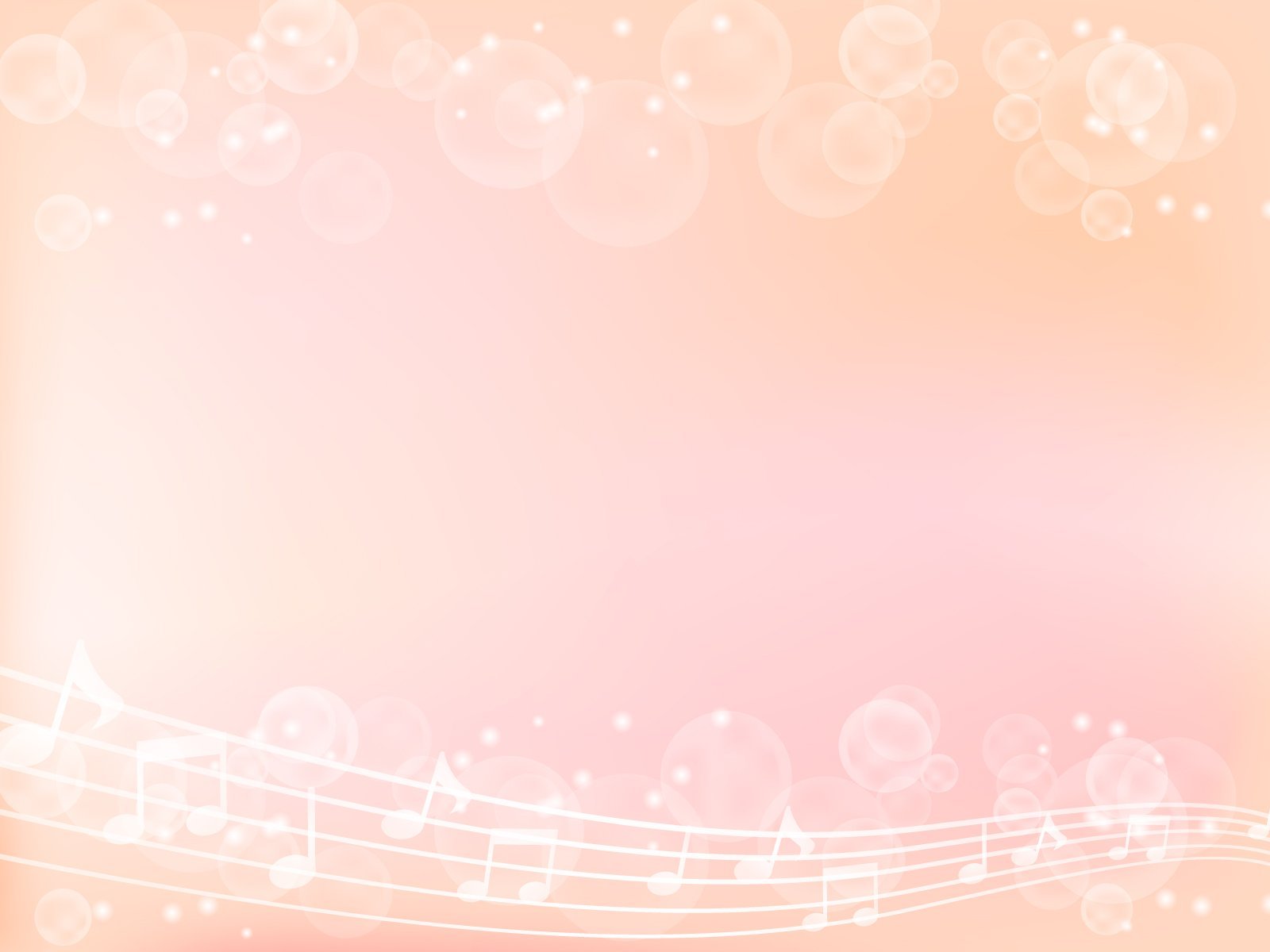 Музыкальная игра
«Угадай народный музыкальный инструмент»
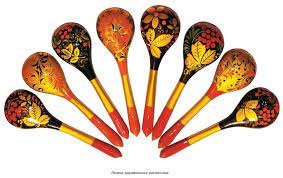 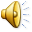 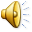 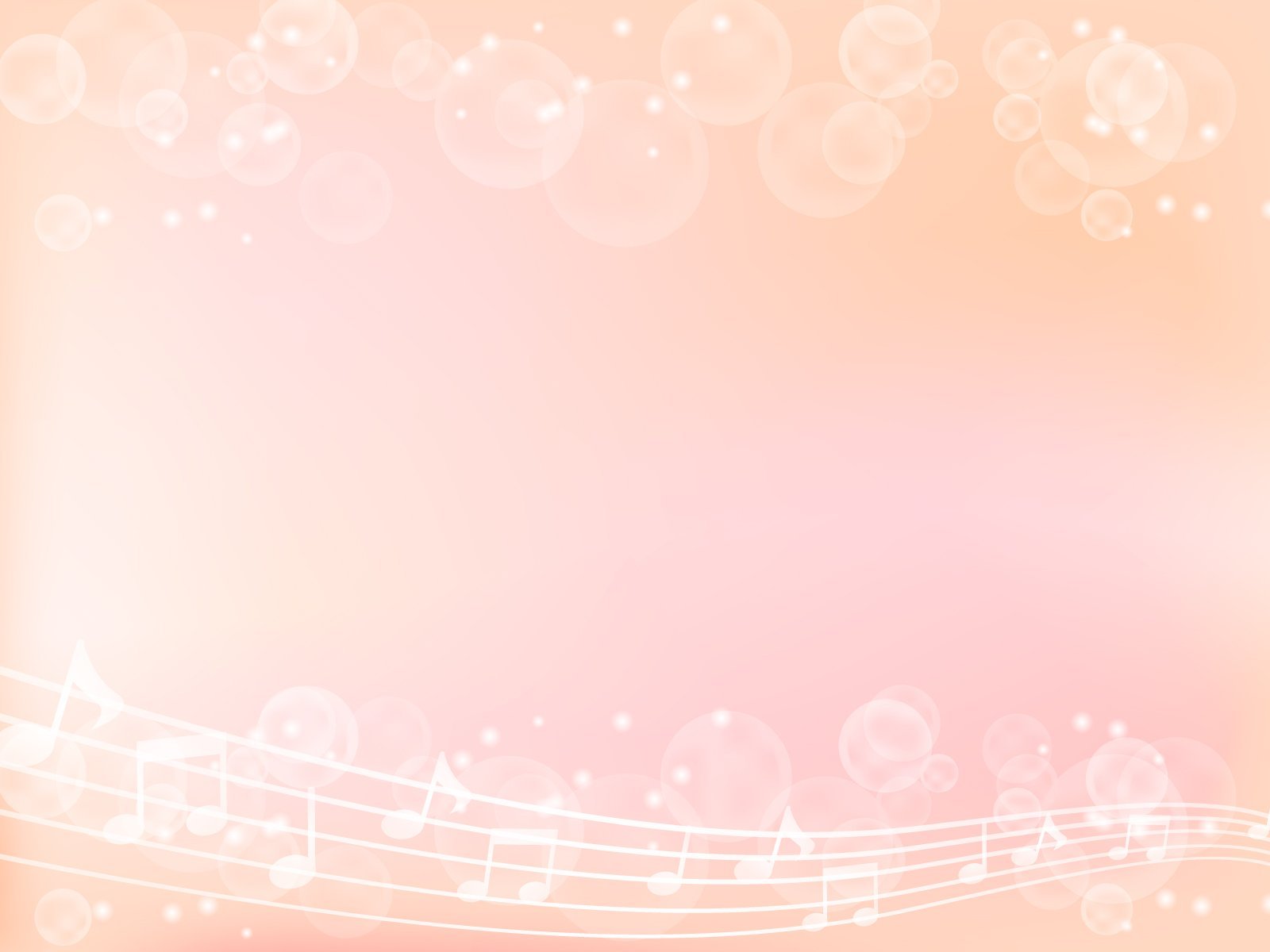 Музыкальная игра
«Угадай народный музыкальный инструмент»
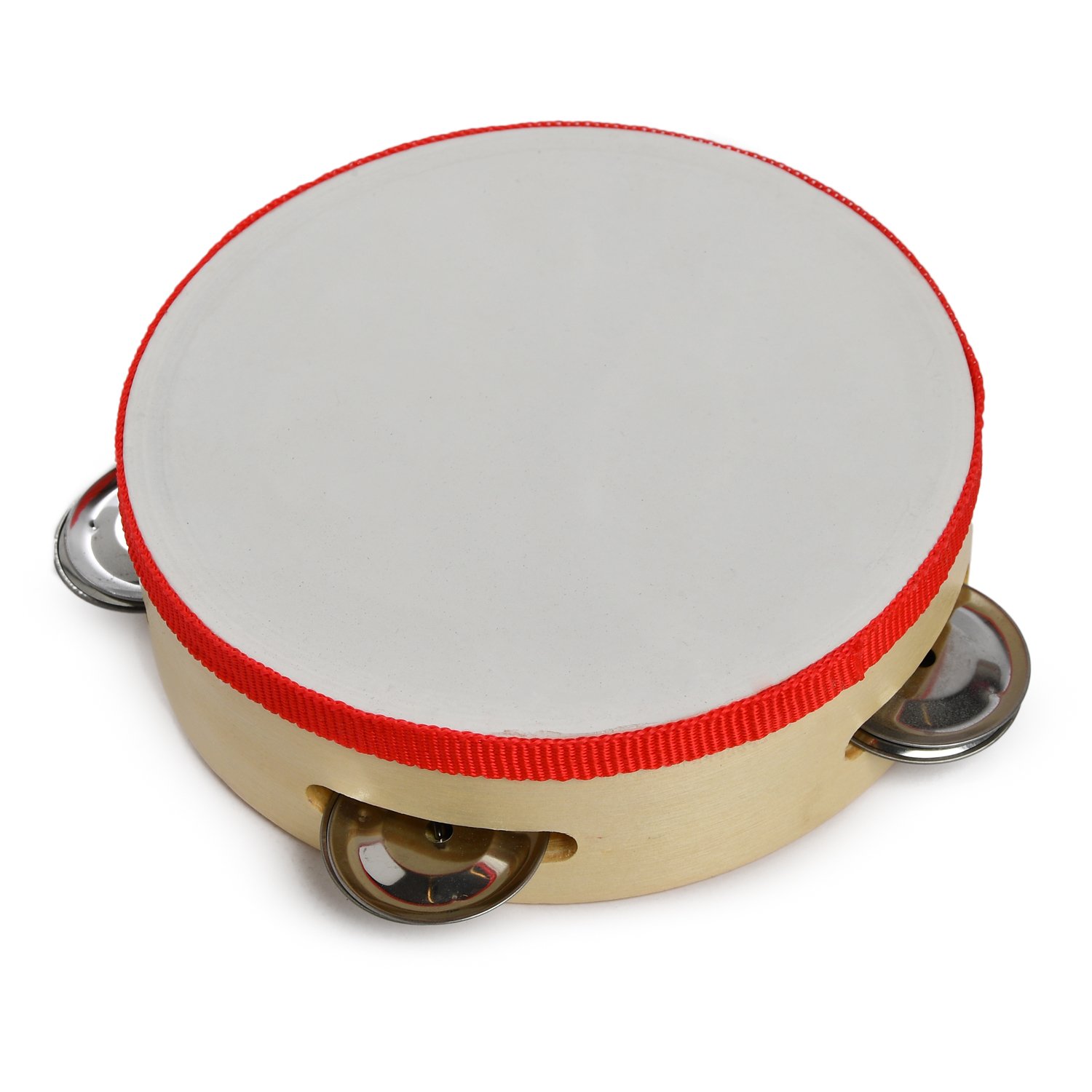 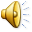 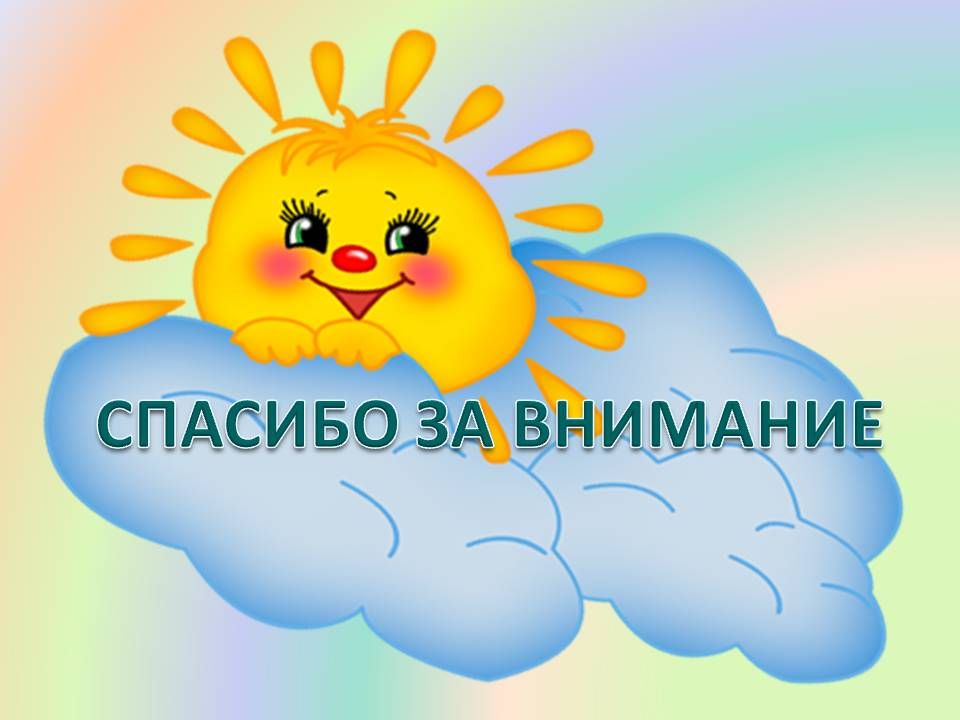